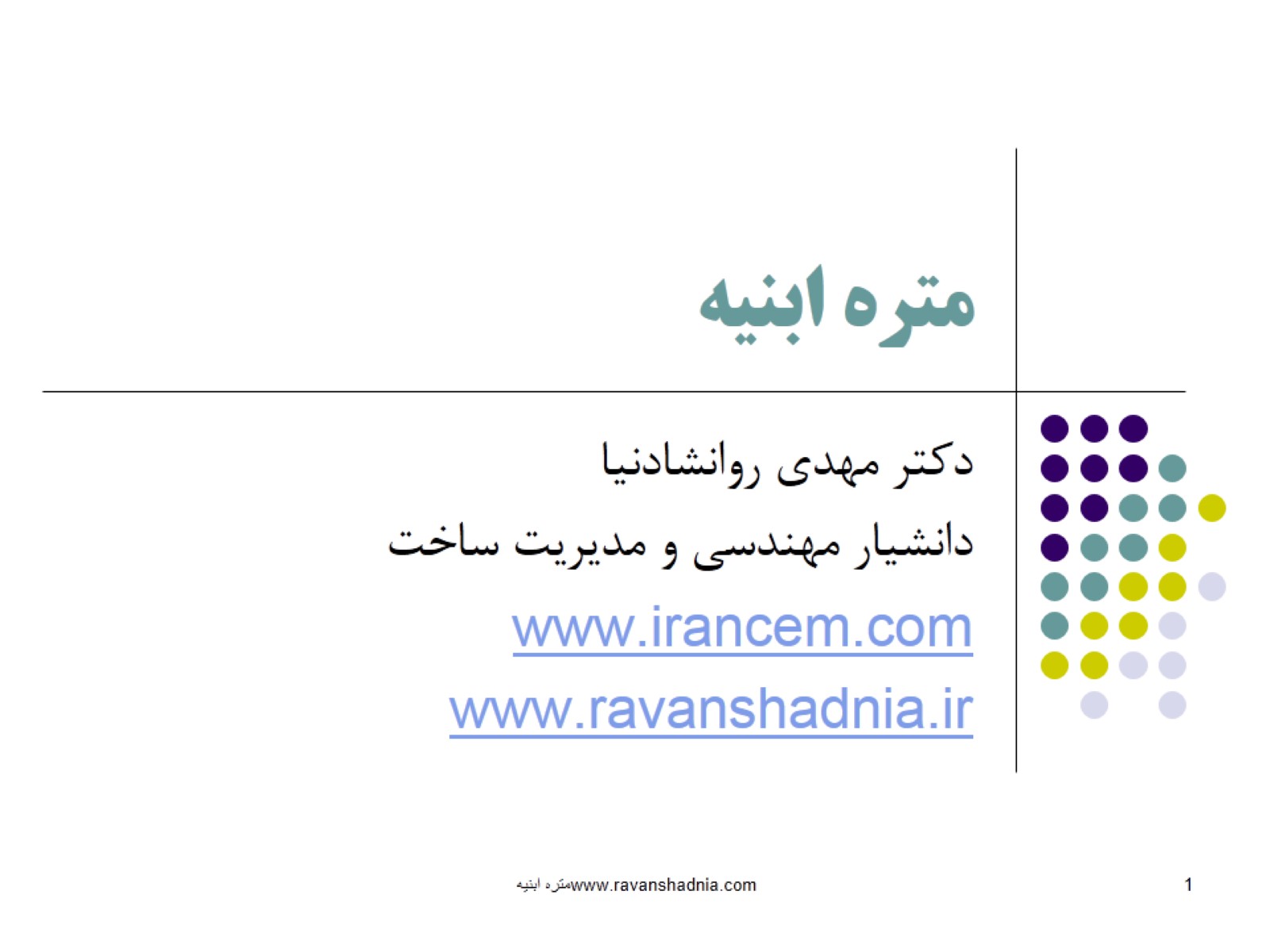 متره ابنیه
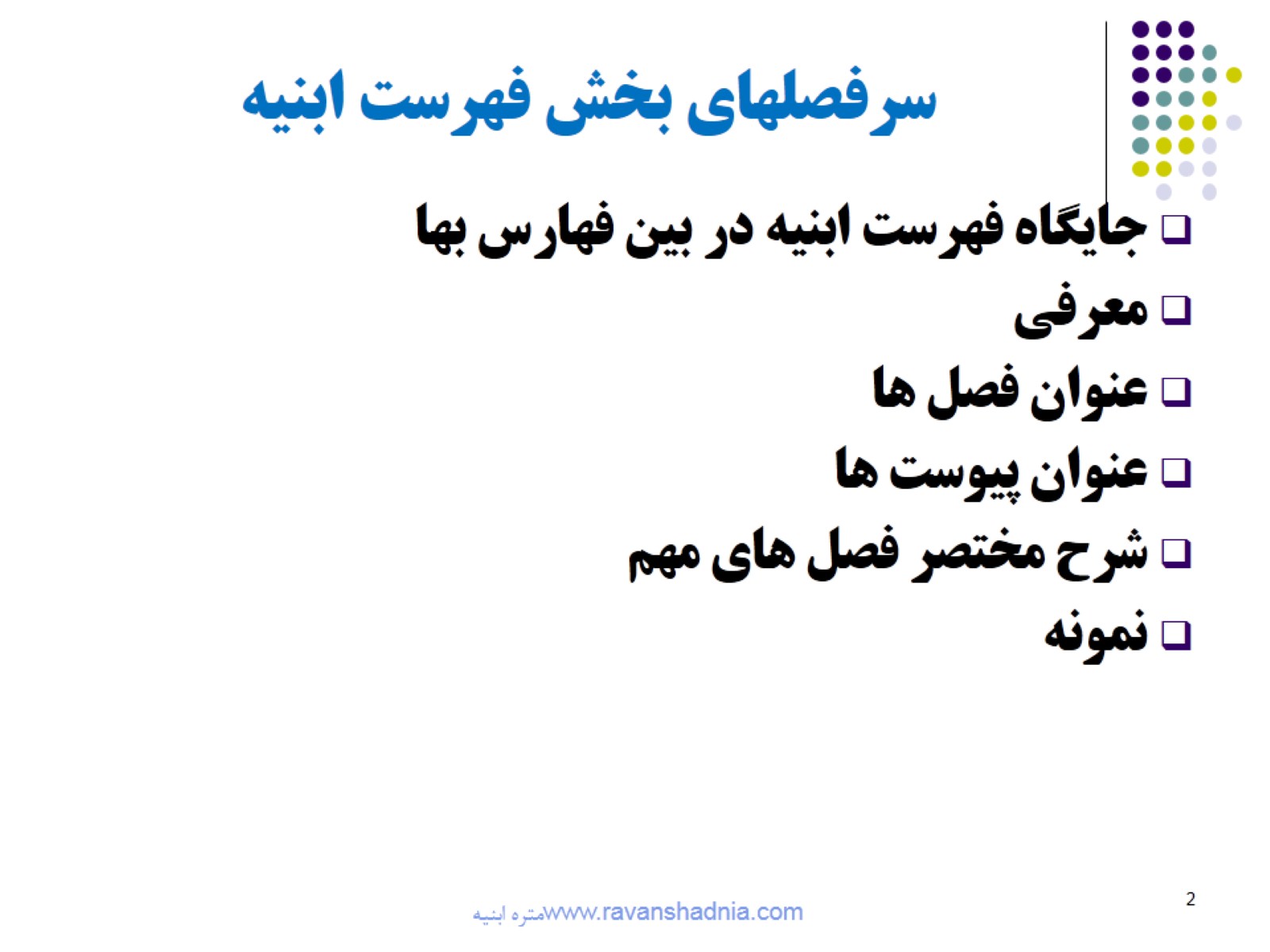 سرفصلهای بخش فهرست ابنیه
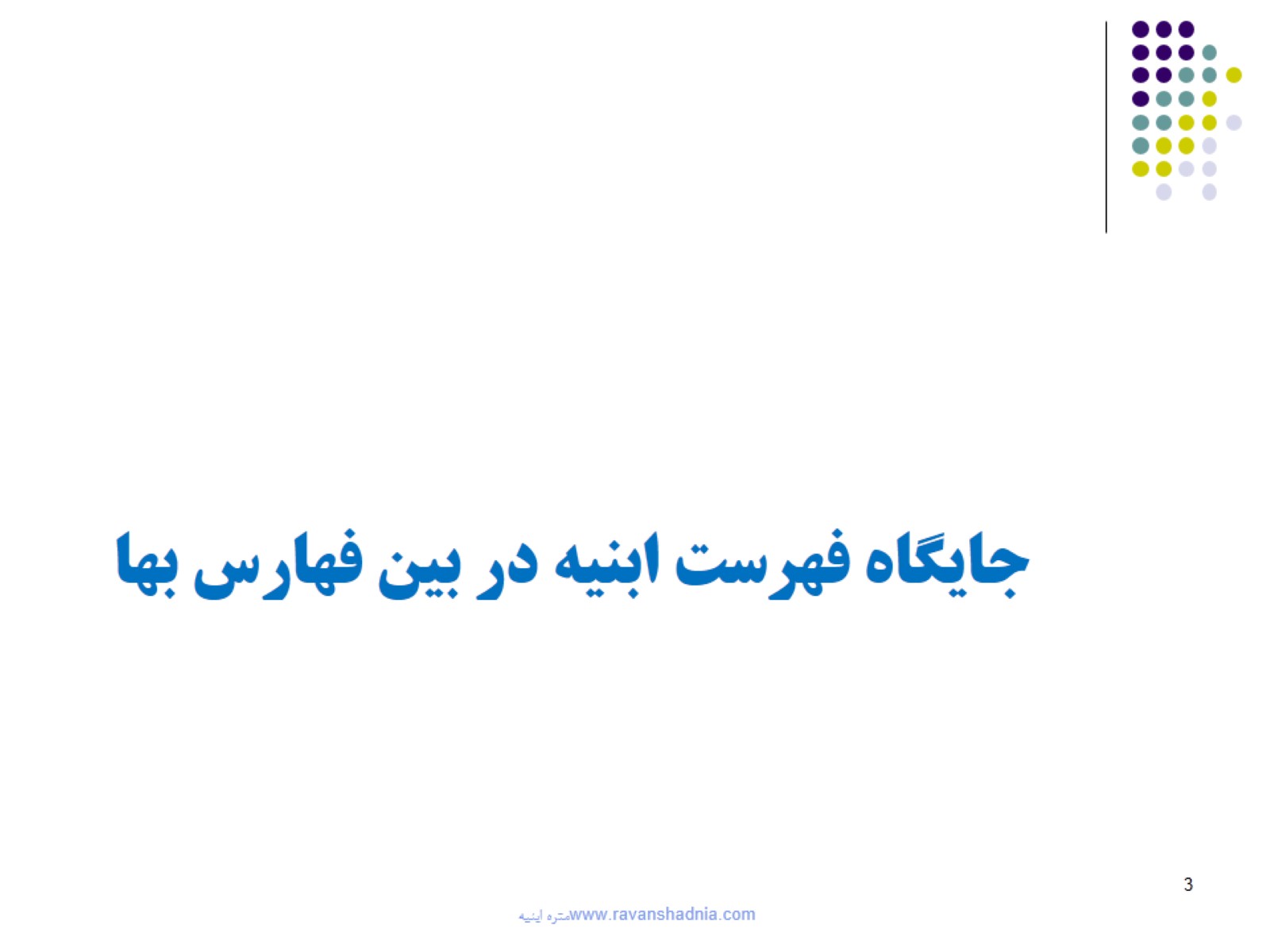 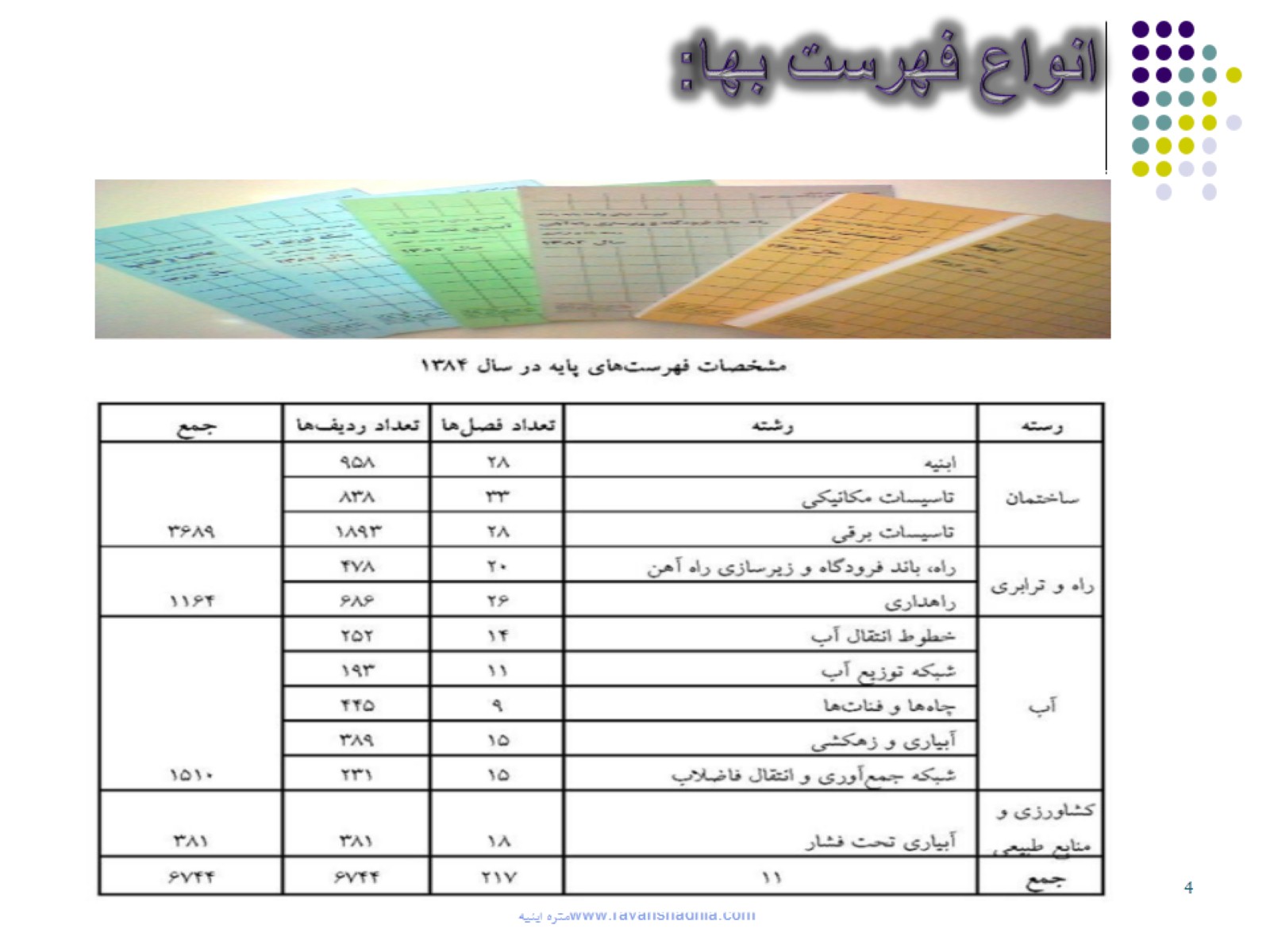 انواع فهرست بها:
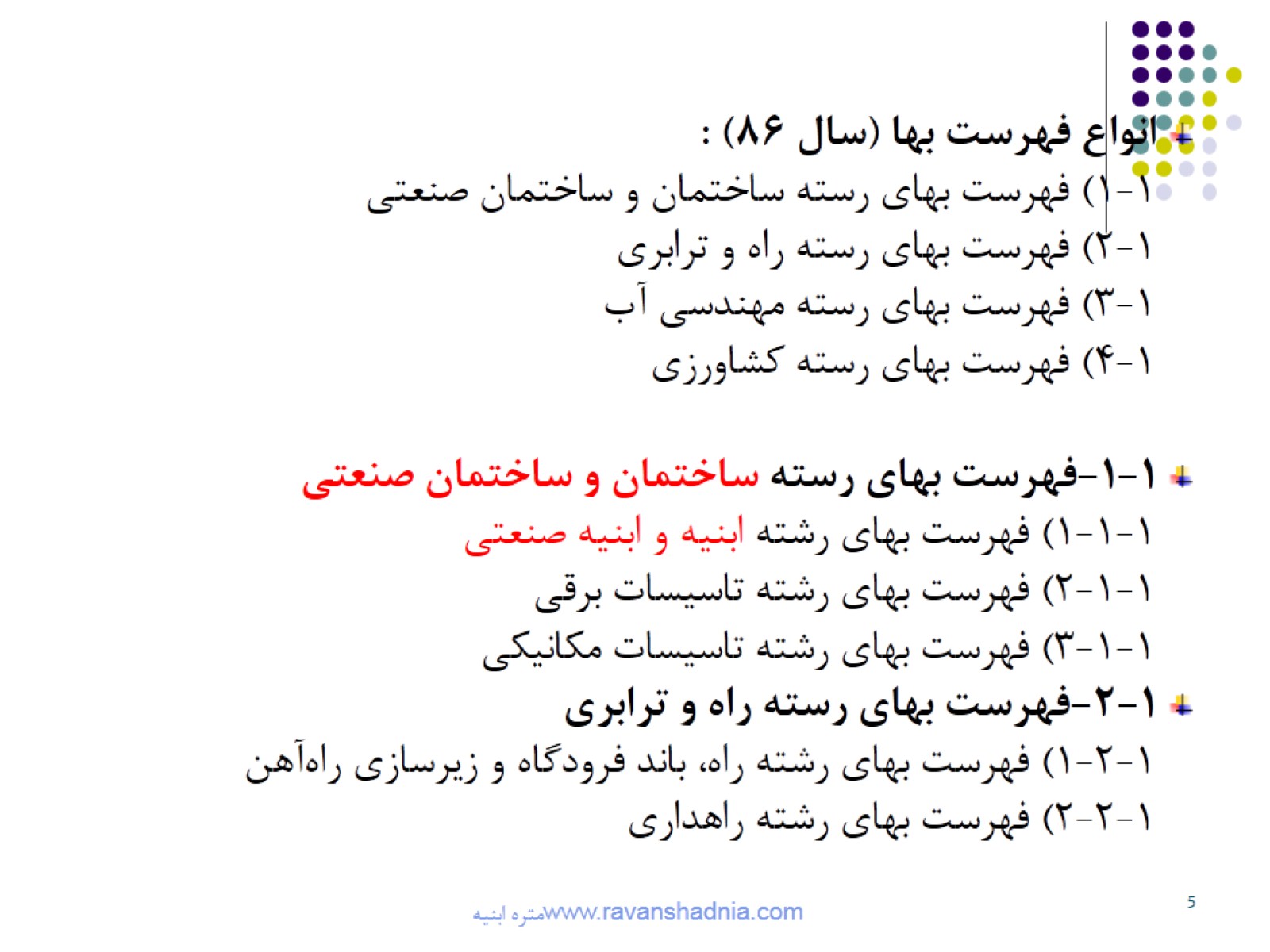 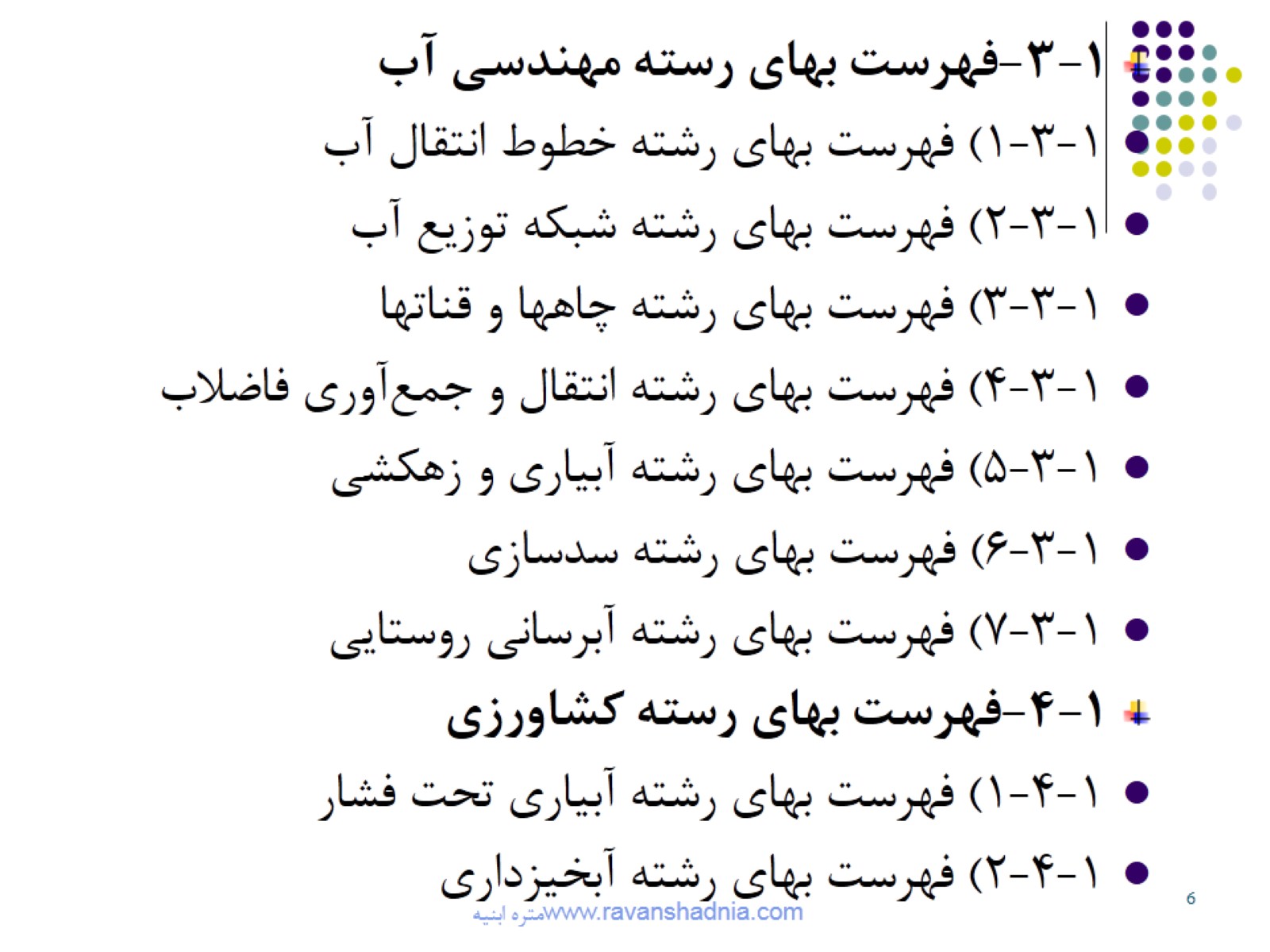 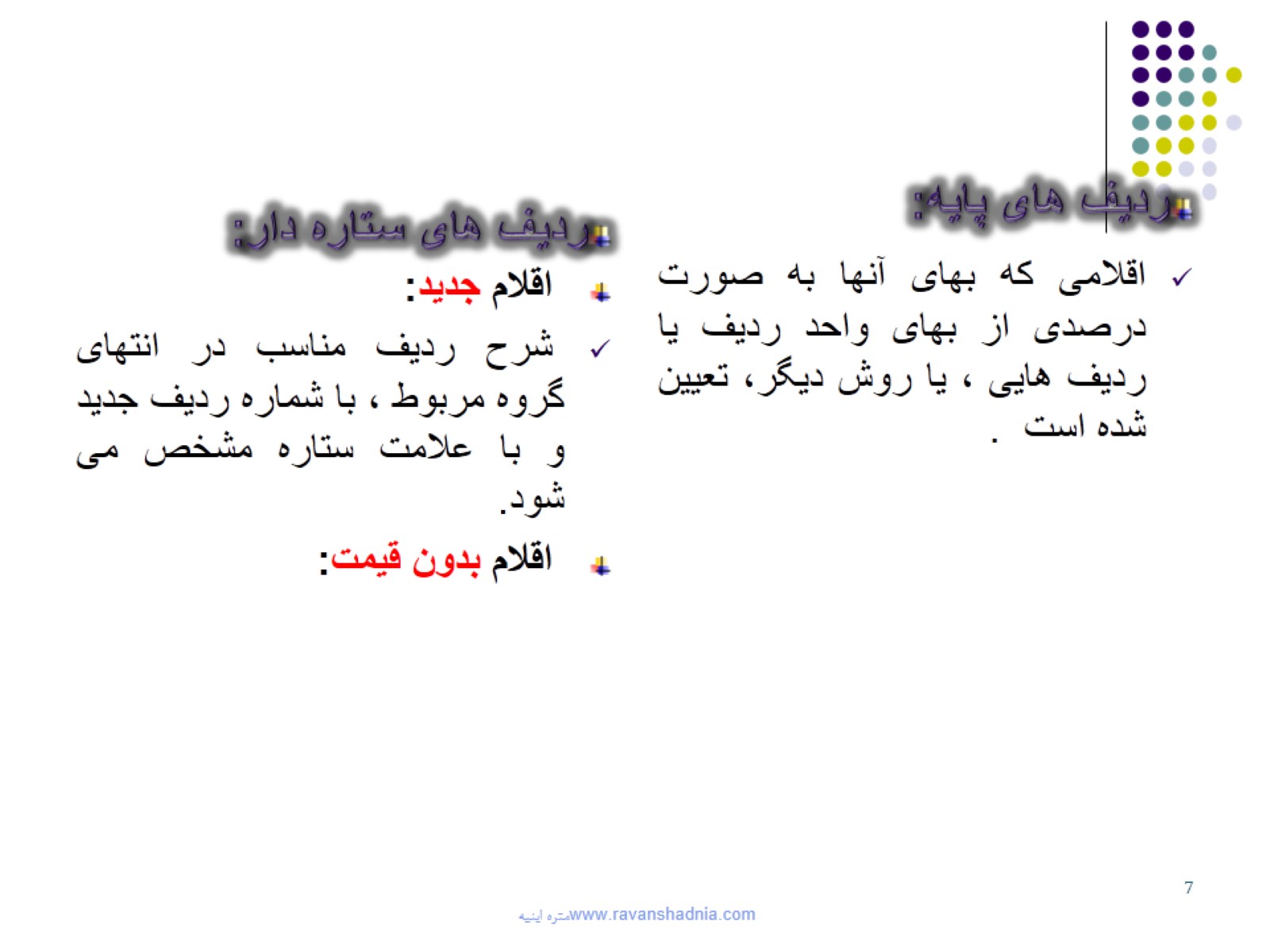 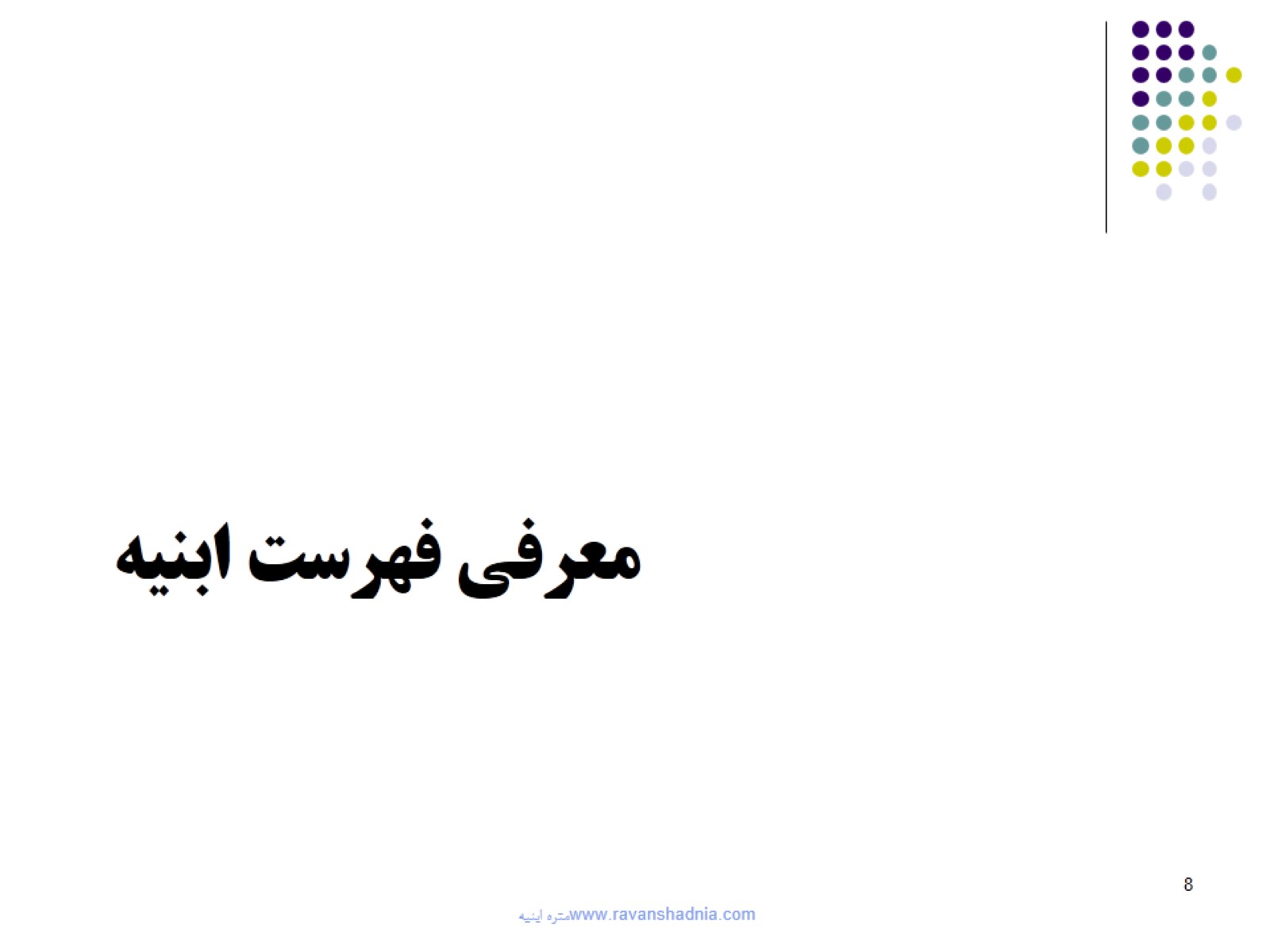 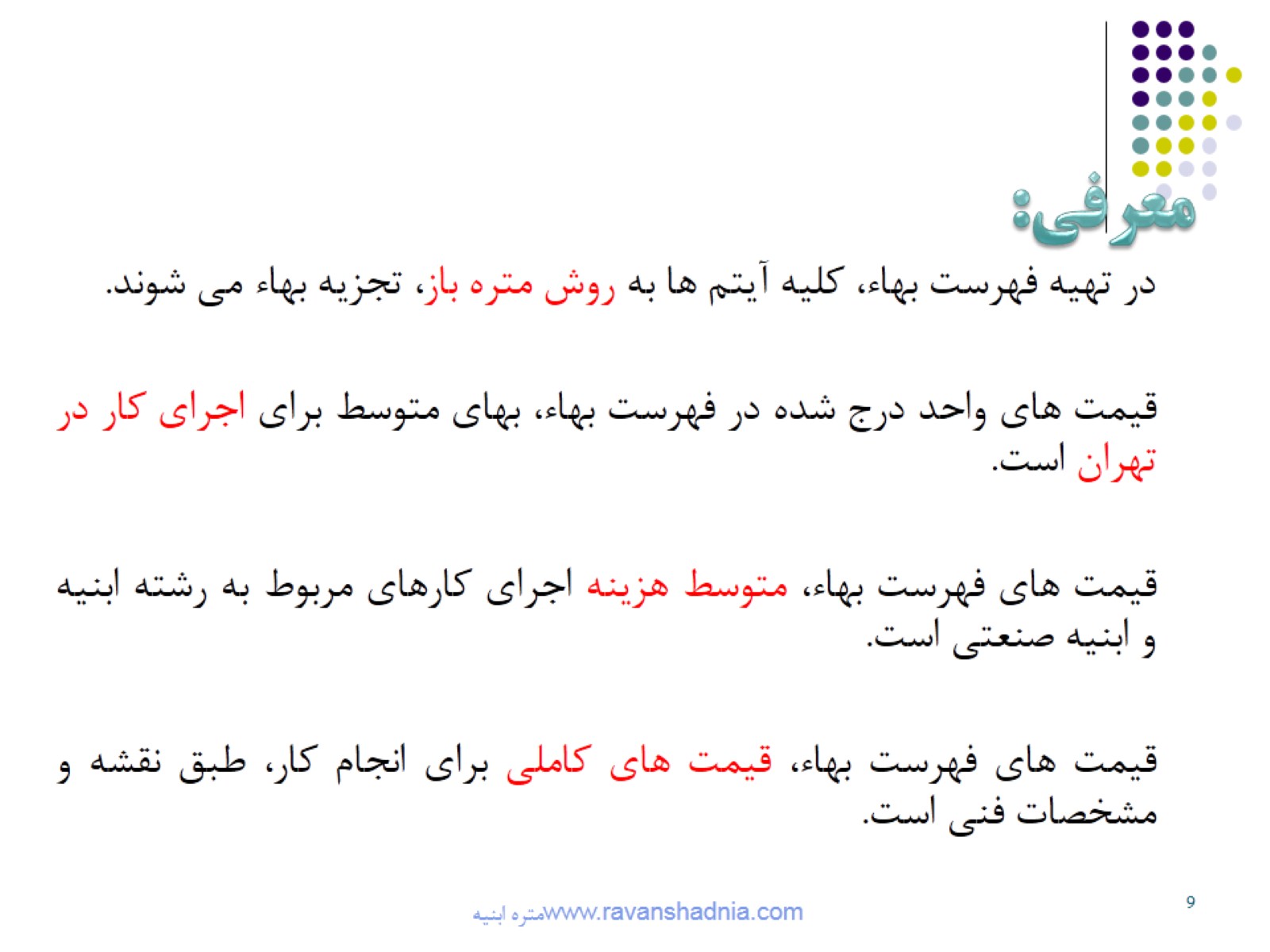 معرفی:
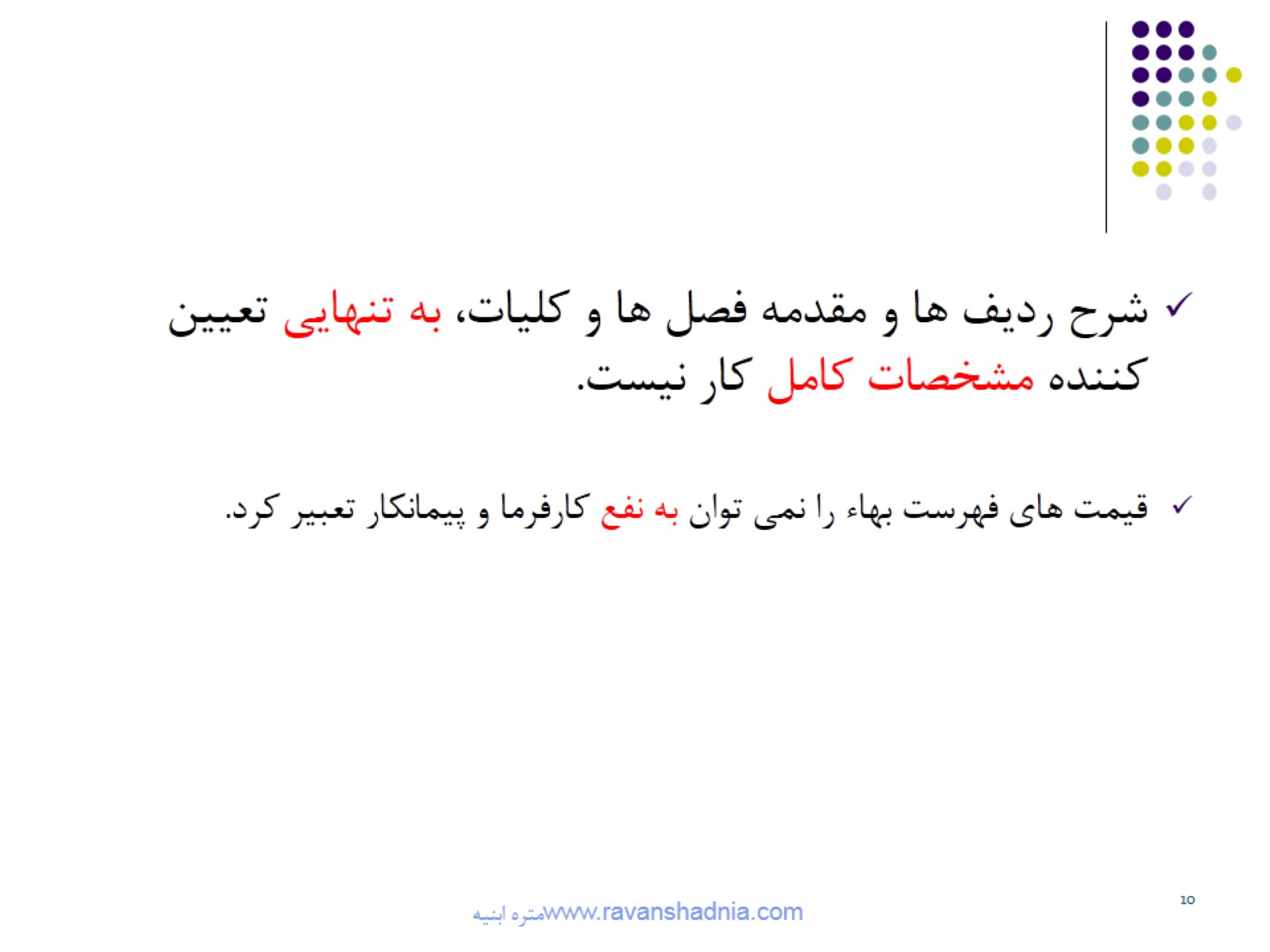 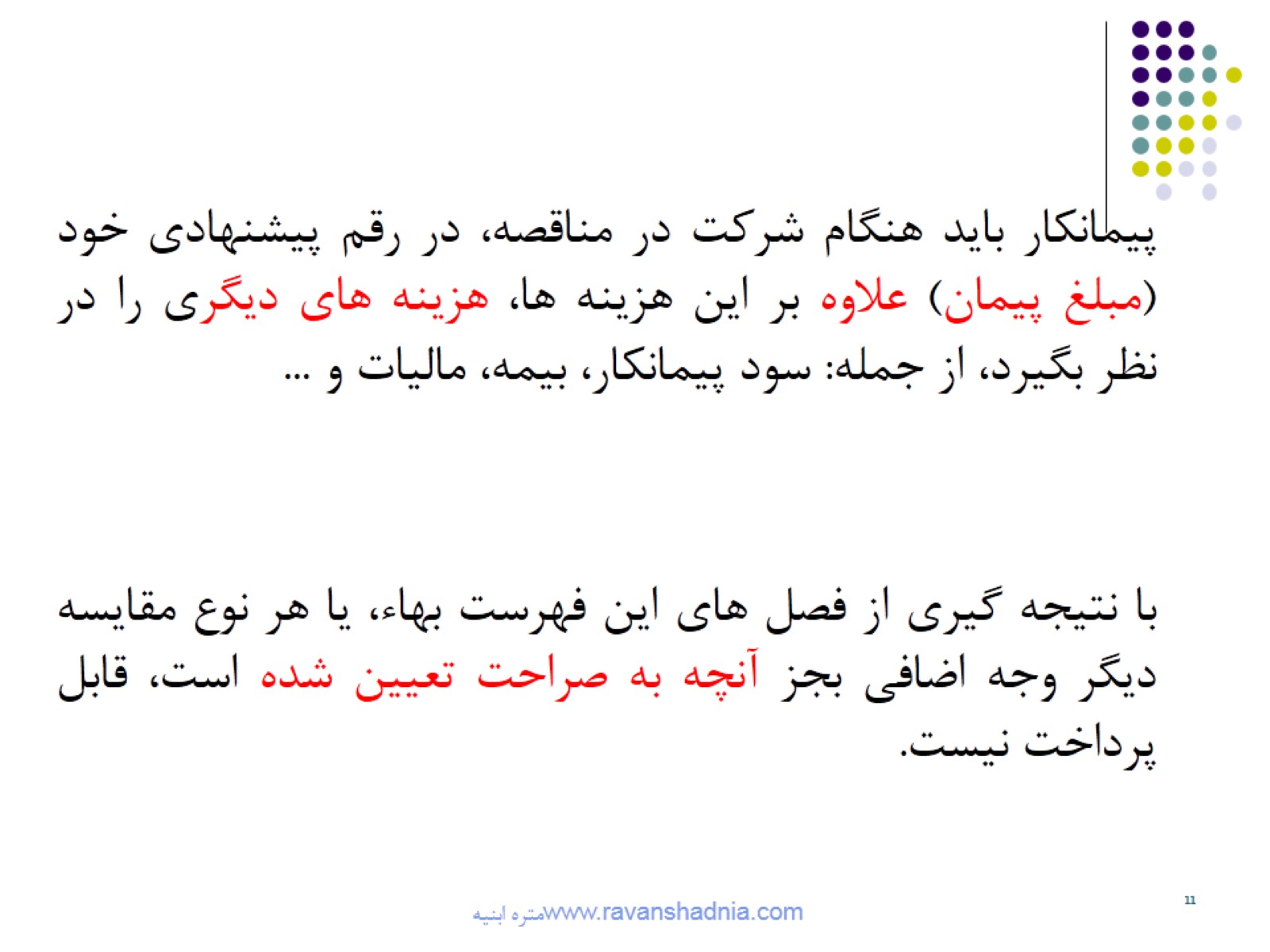 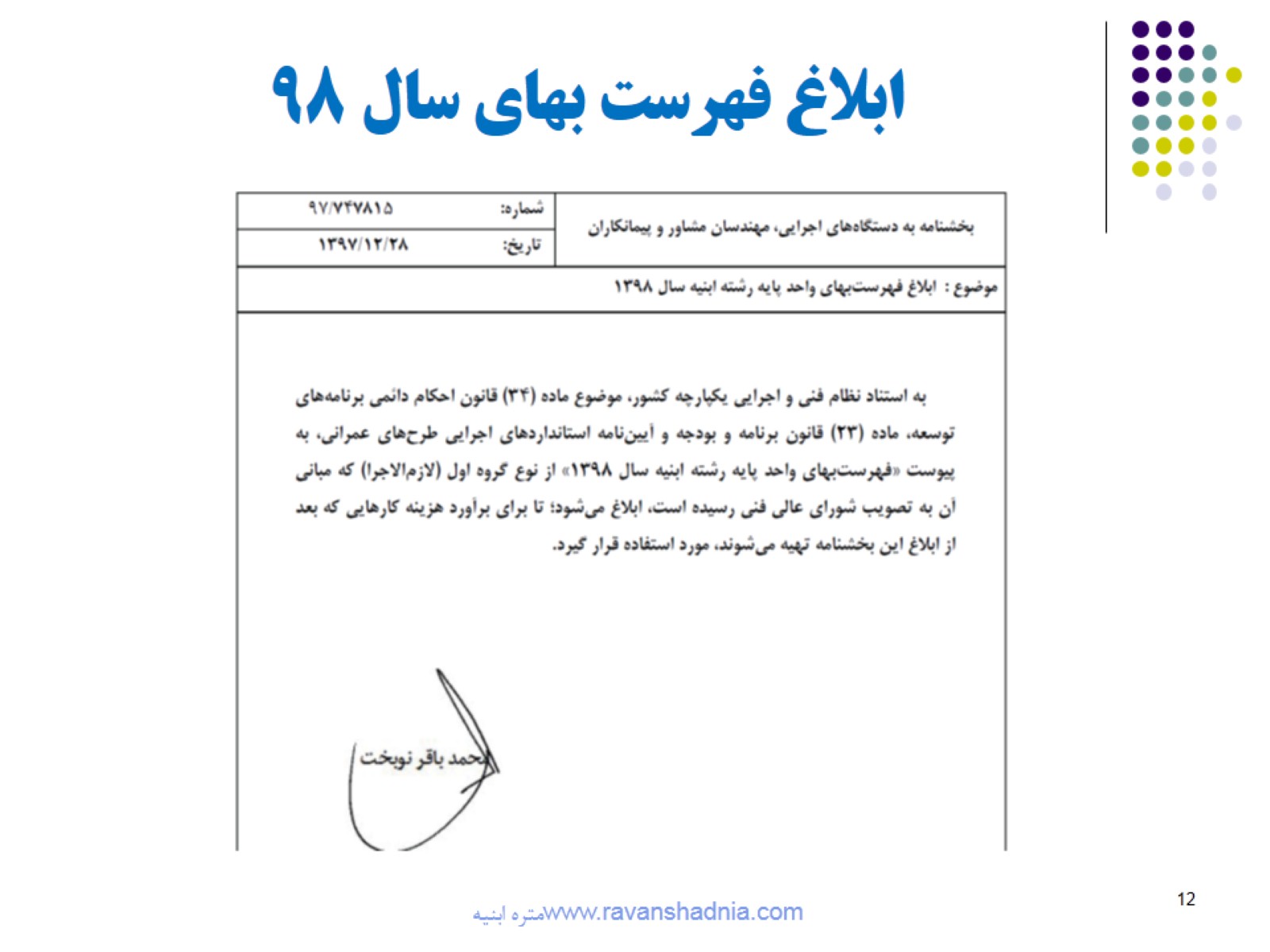 ابلاغ فهرست بهای سال 98
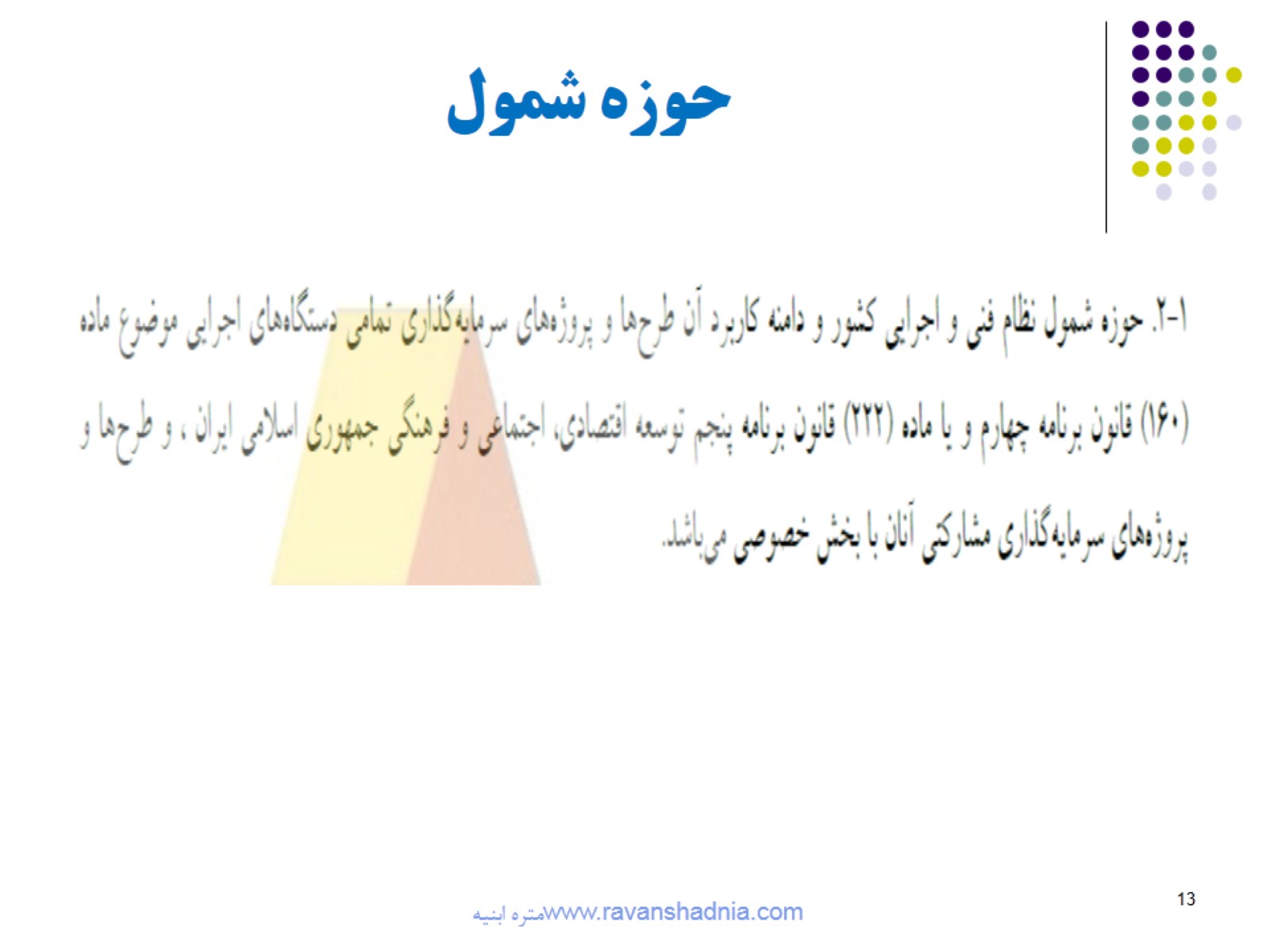 حوزه شمول
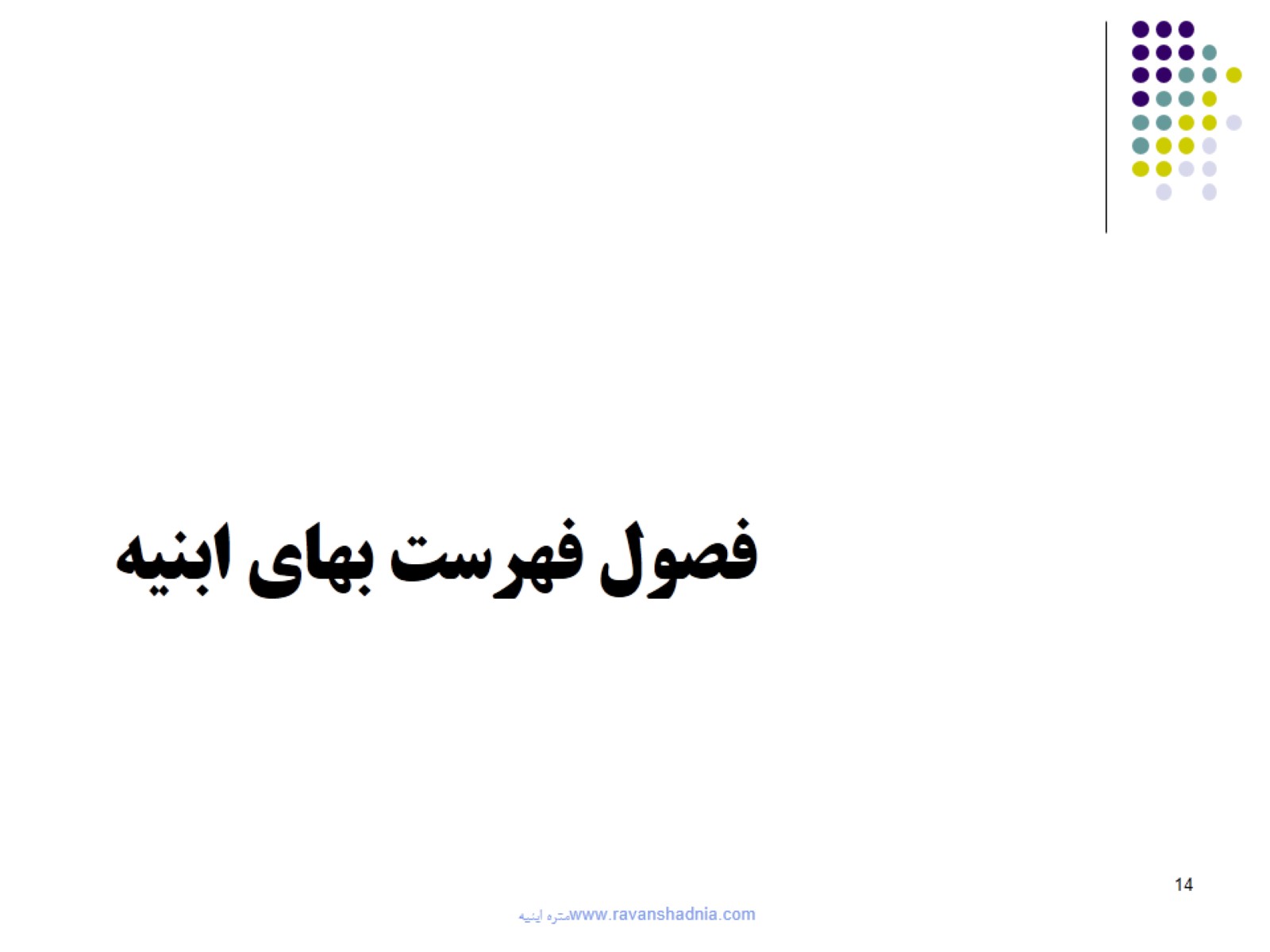 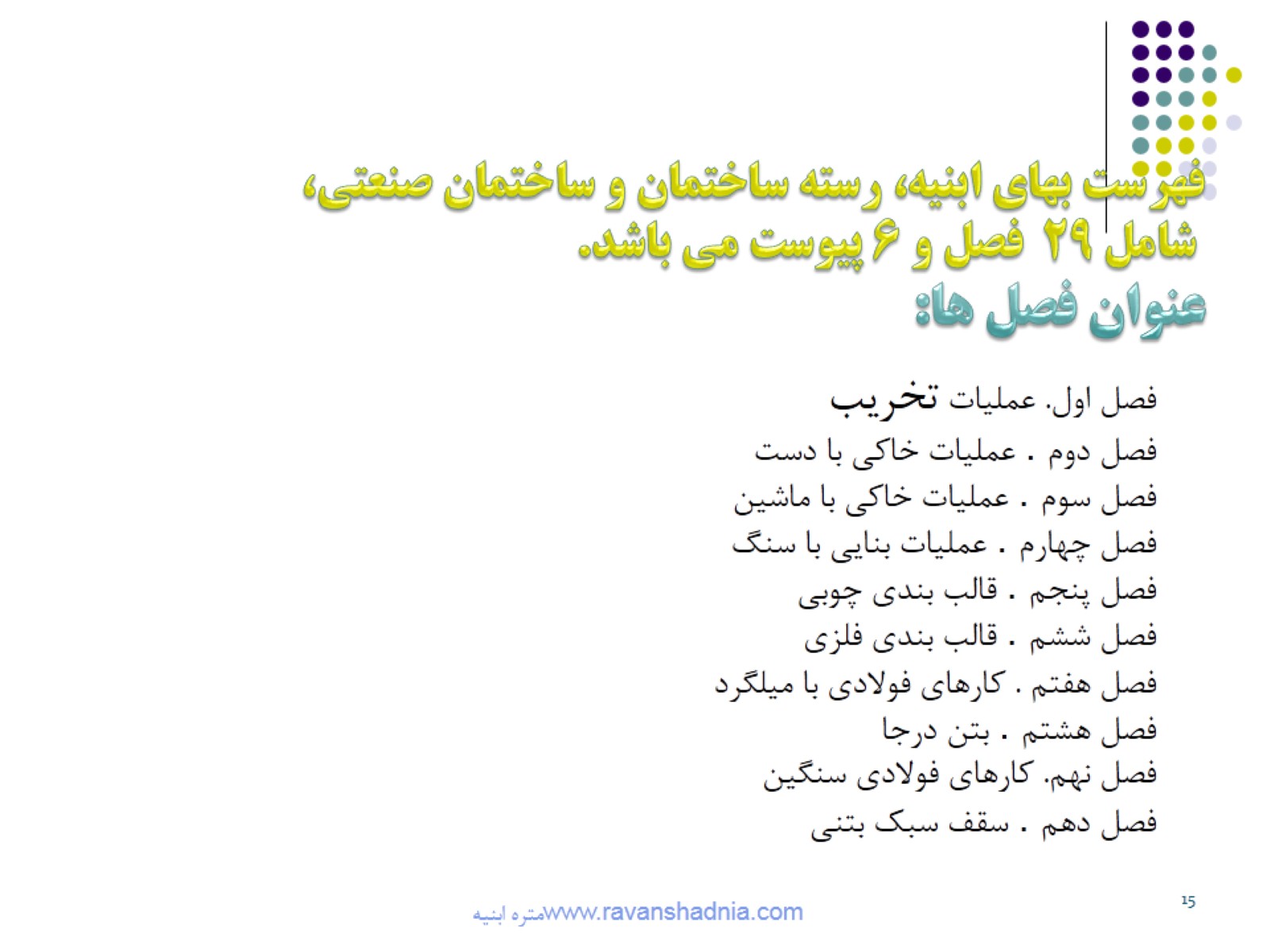 فهرست بهای ابنیه، رسته ساختمان و ساختمان صنعتی، شامل 29  فصل و 6 پیوست می باشد.عنوان فصل ها:
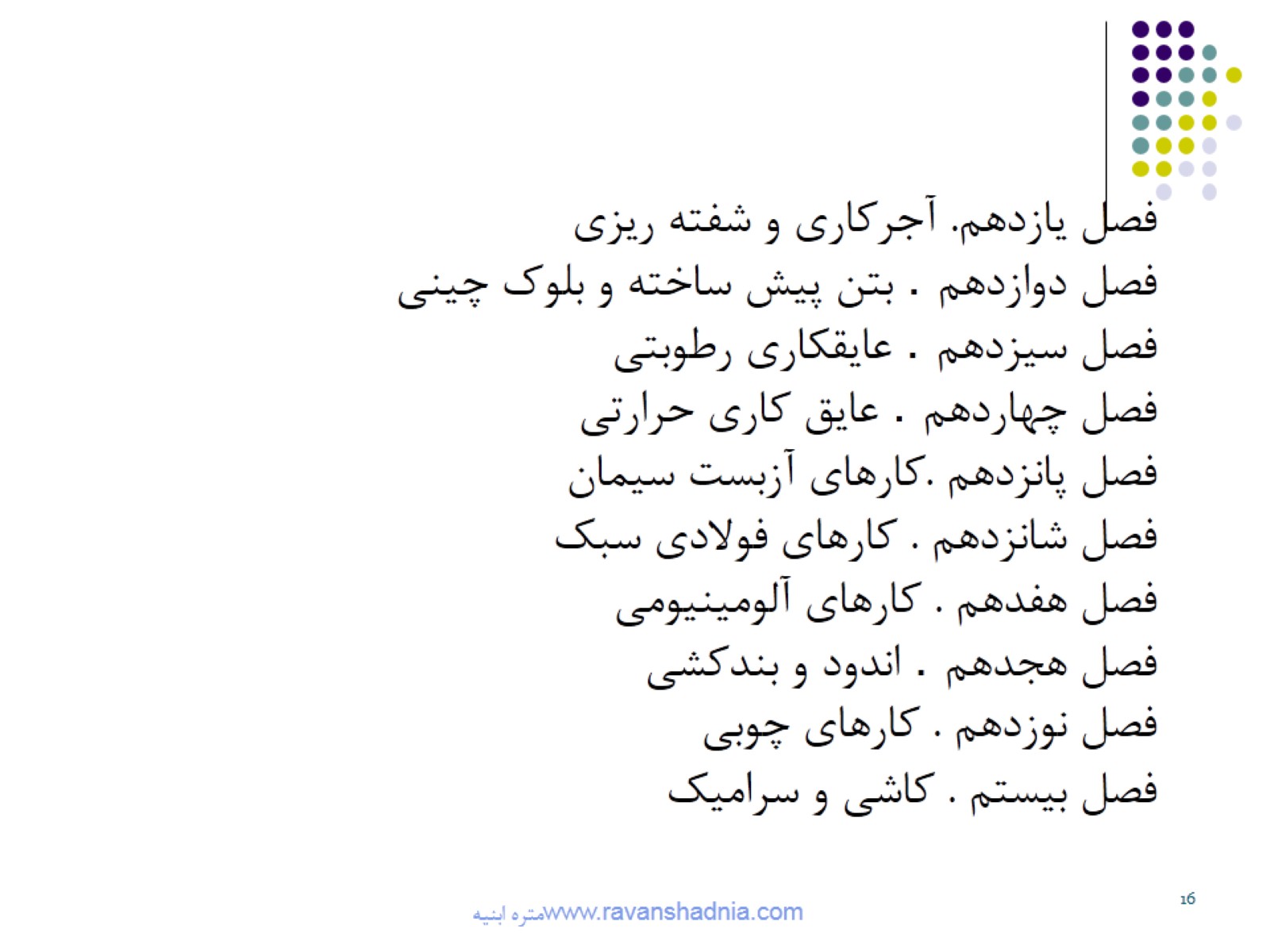 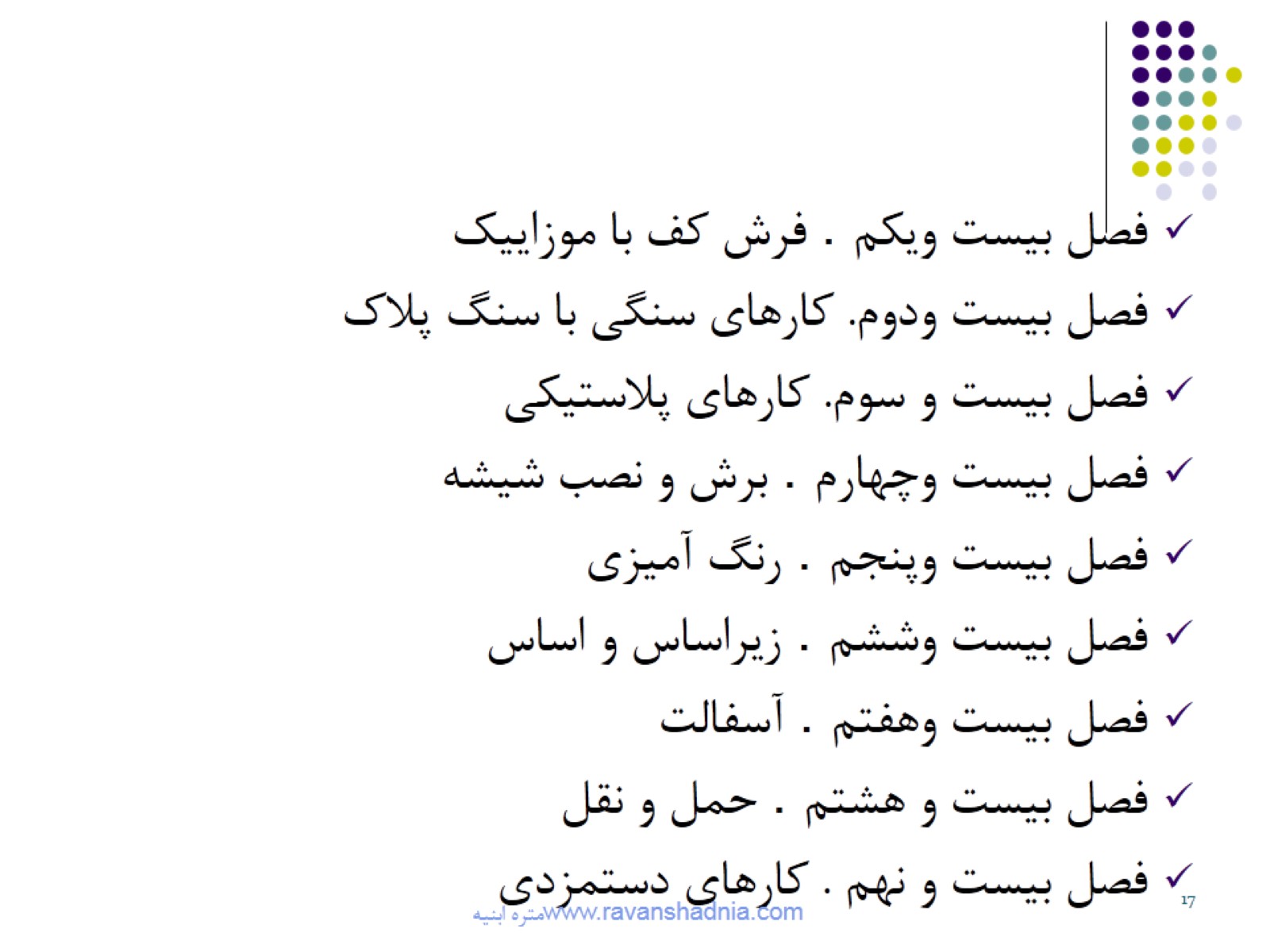 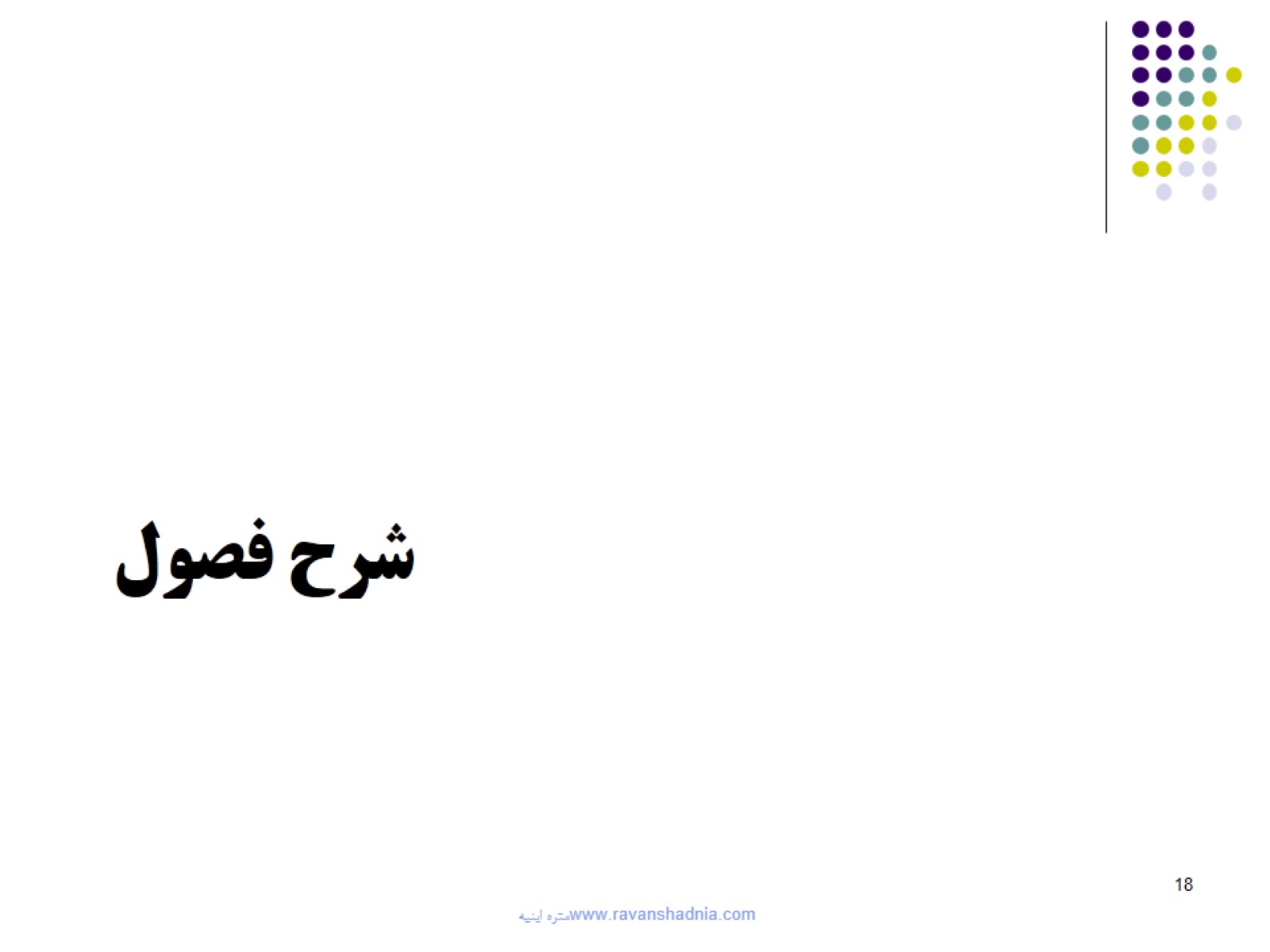 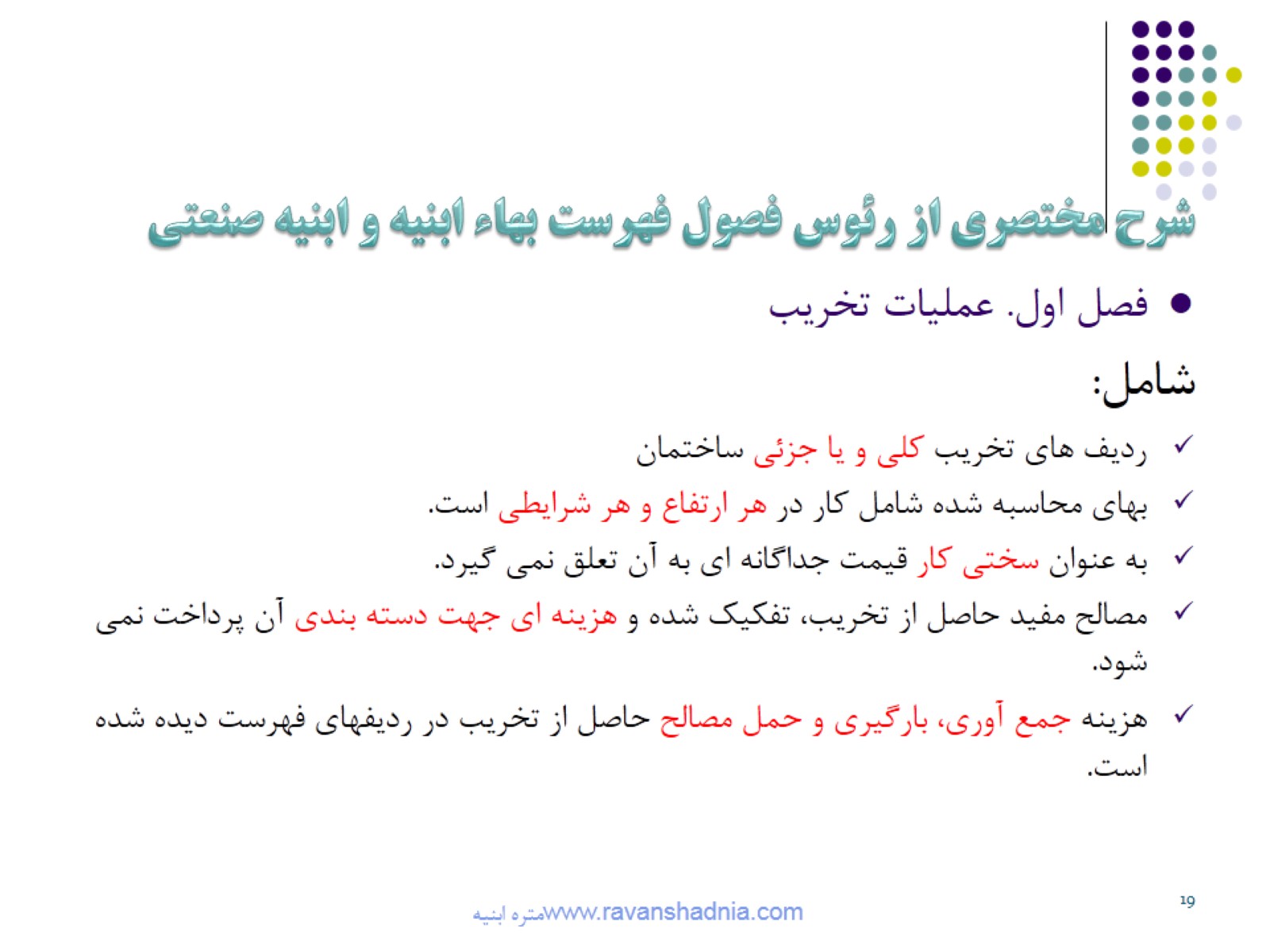 شرح مختصری از رئوس فصول فهرست بهاء ابنیه و ابنیه صنعتی
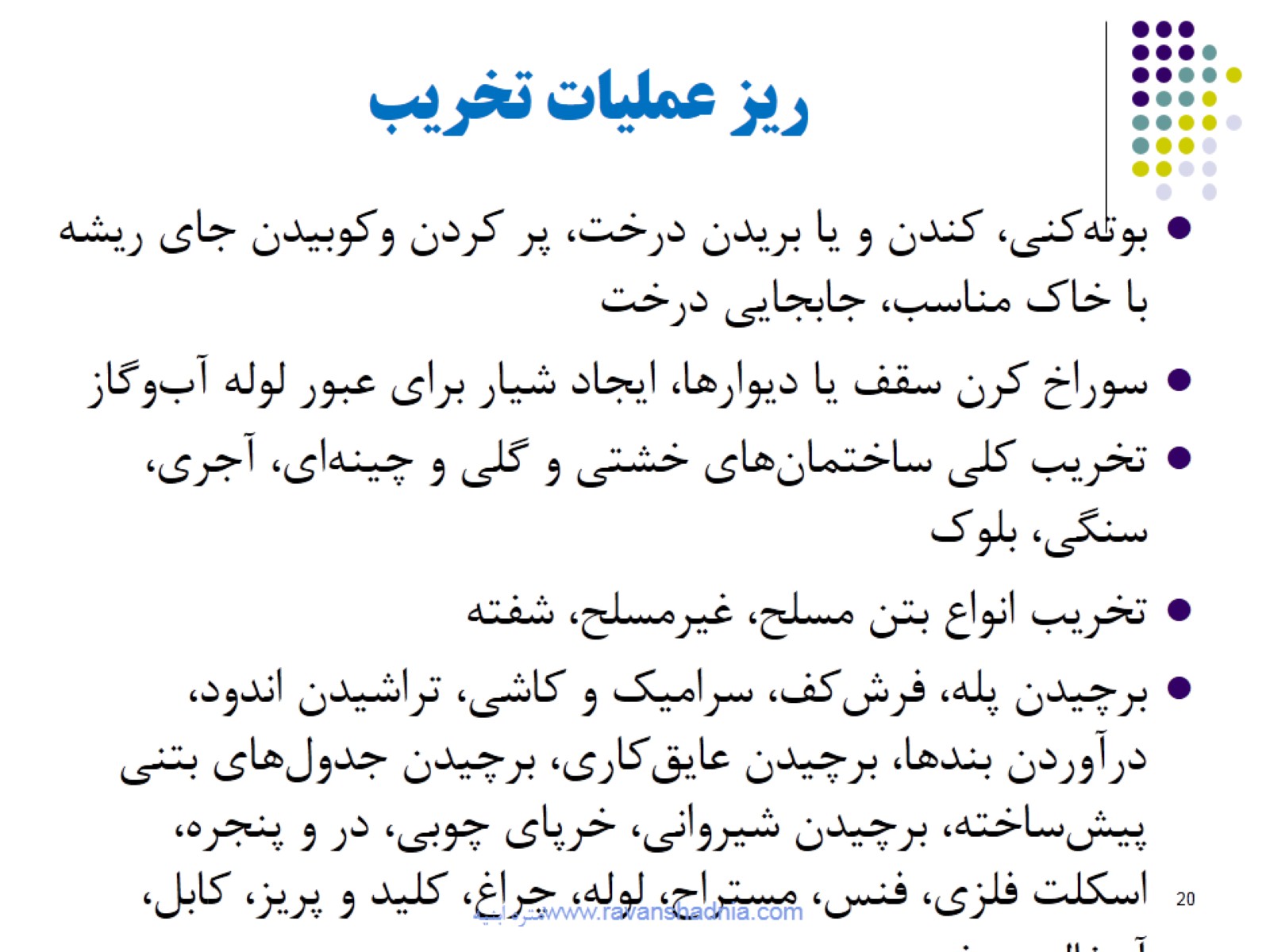 ریز عملیات تخریب
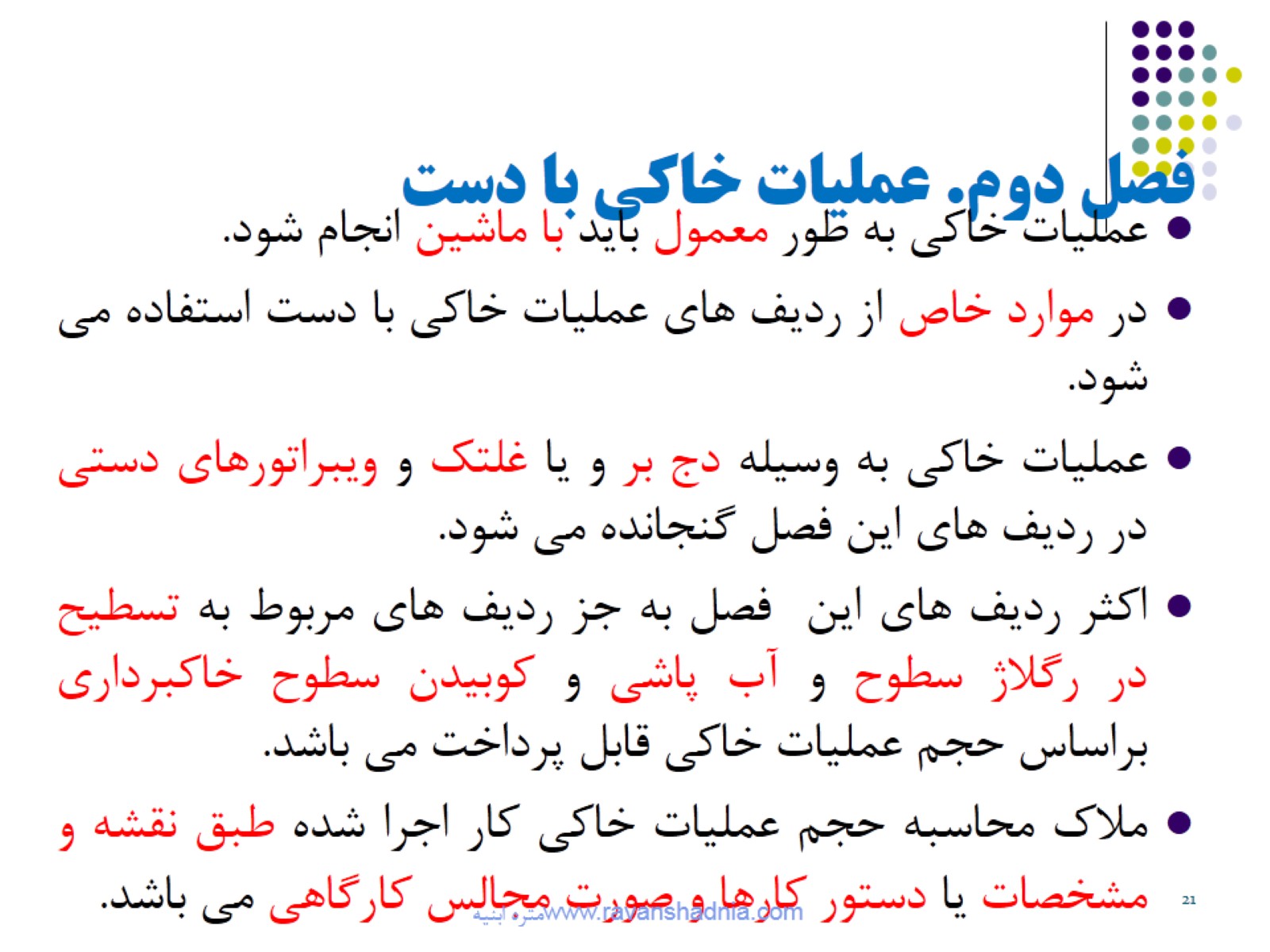 فصل دوم. عملیات خاکی با دست
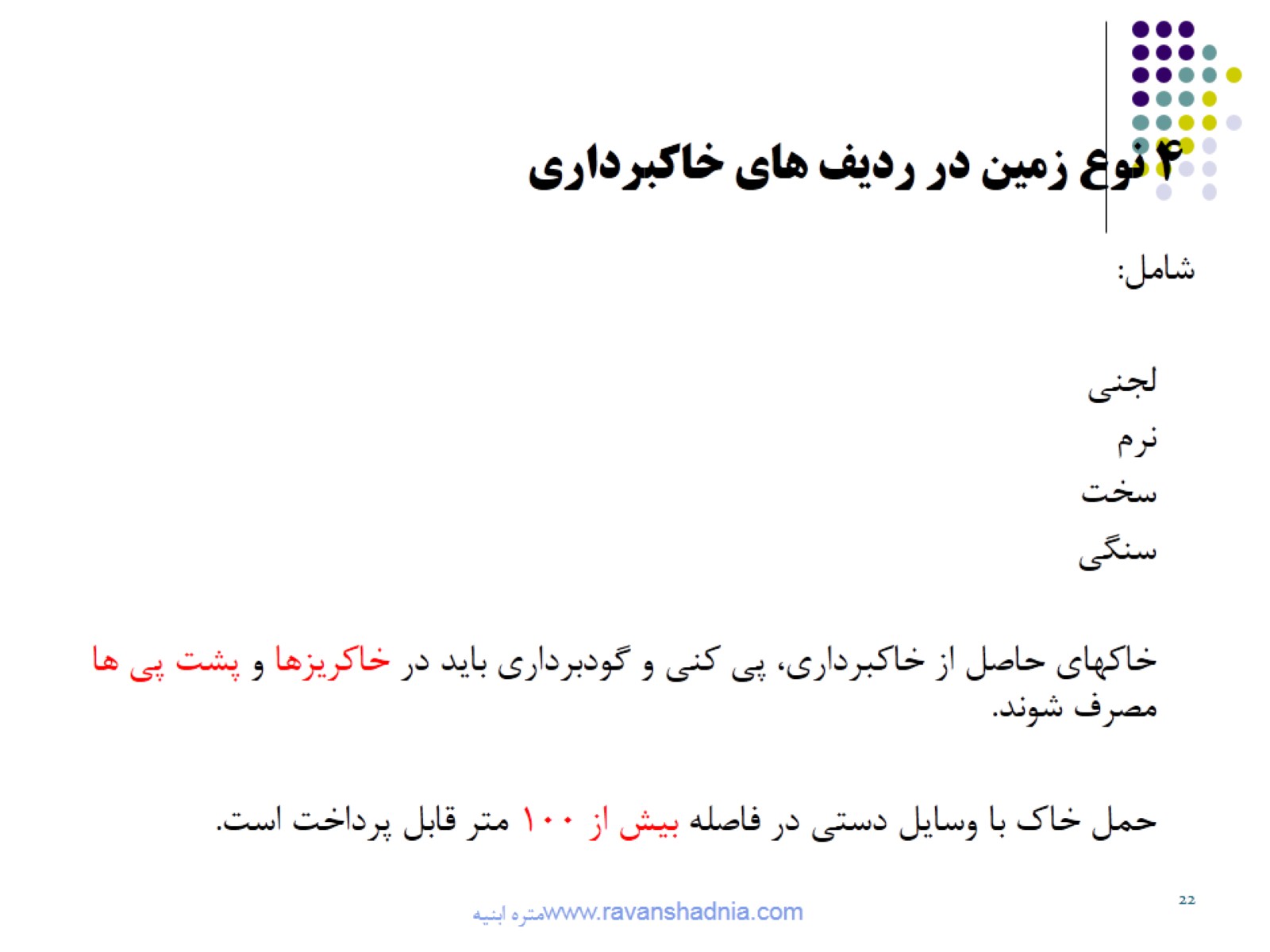 4 نوع زمین در ردیف های خاکبرداری
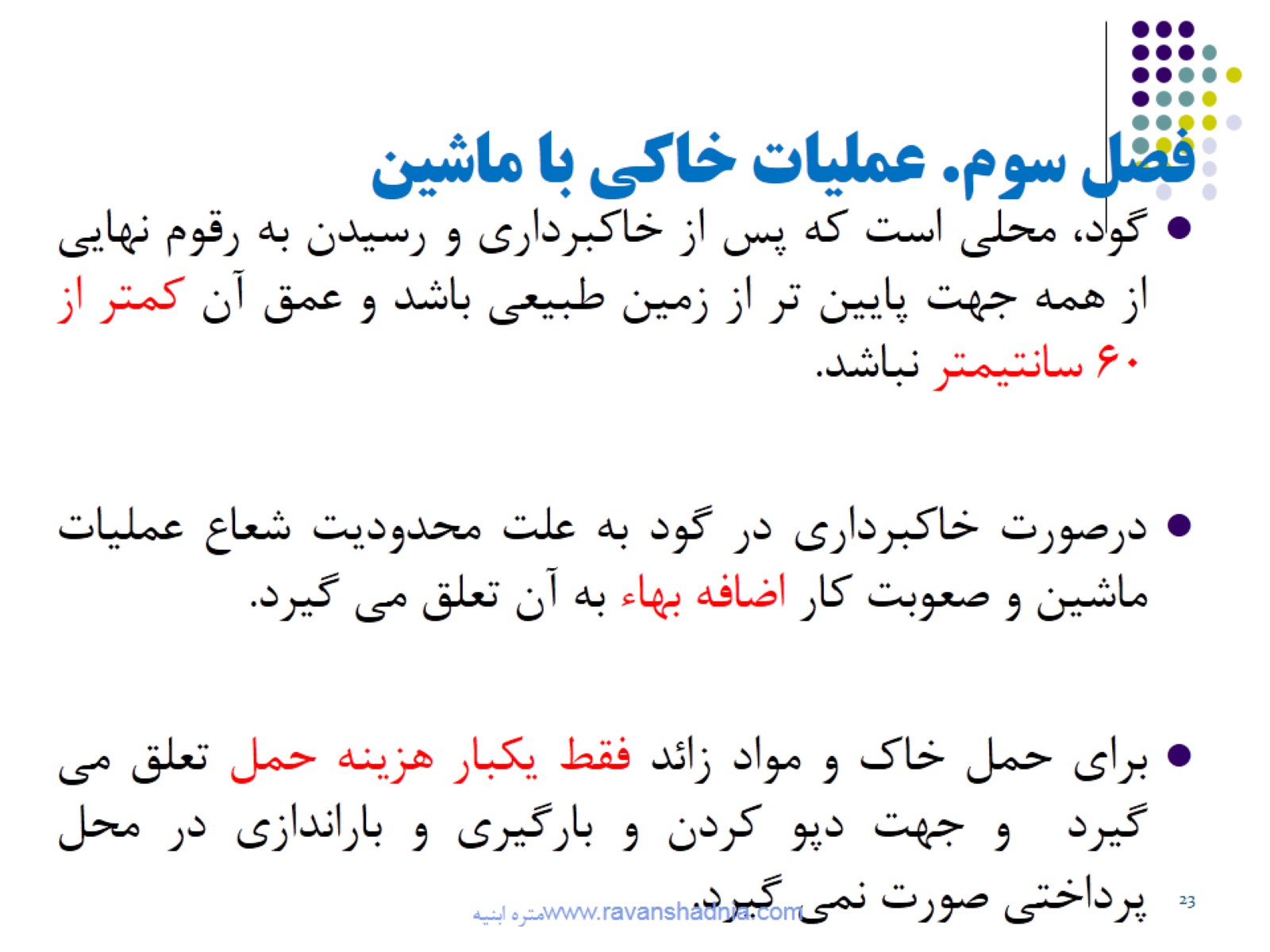 فصل سوم. عملیات خاکی با ماشین
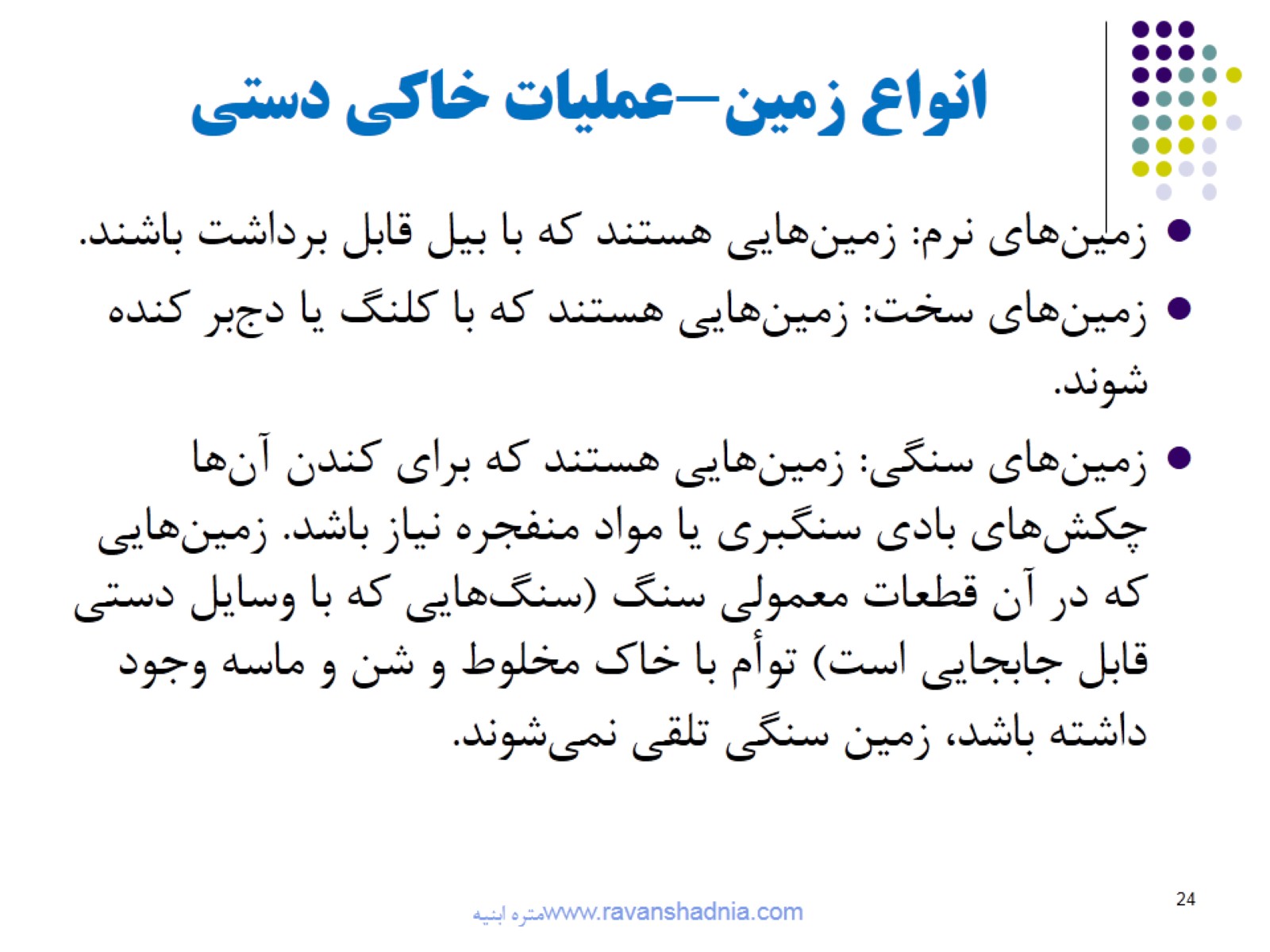 انواع زمین-عملیات خاکی دستی
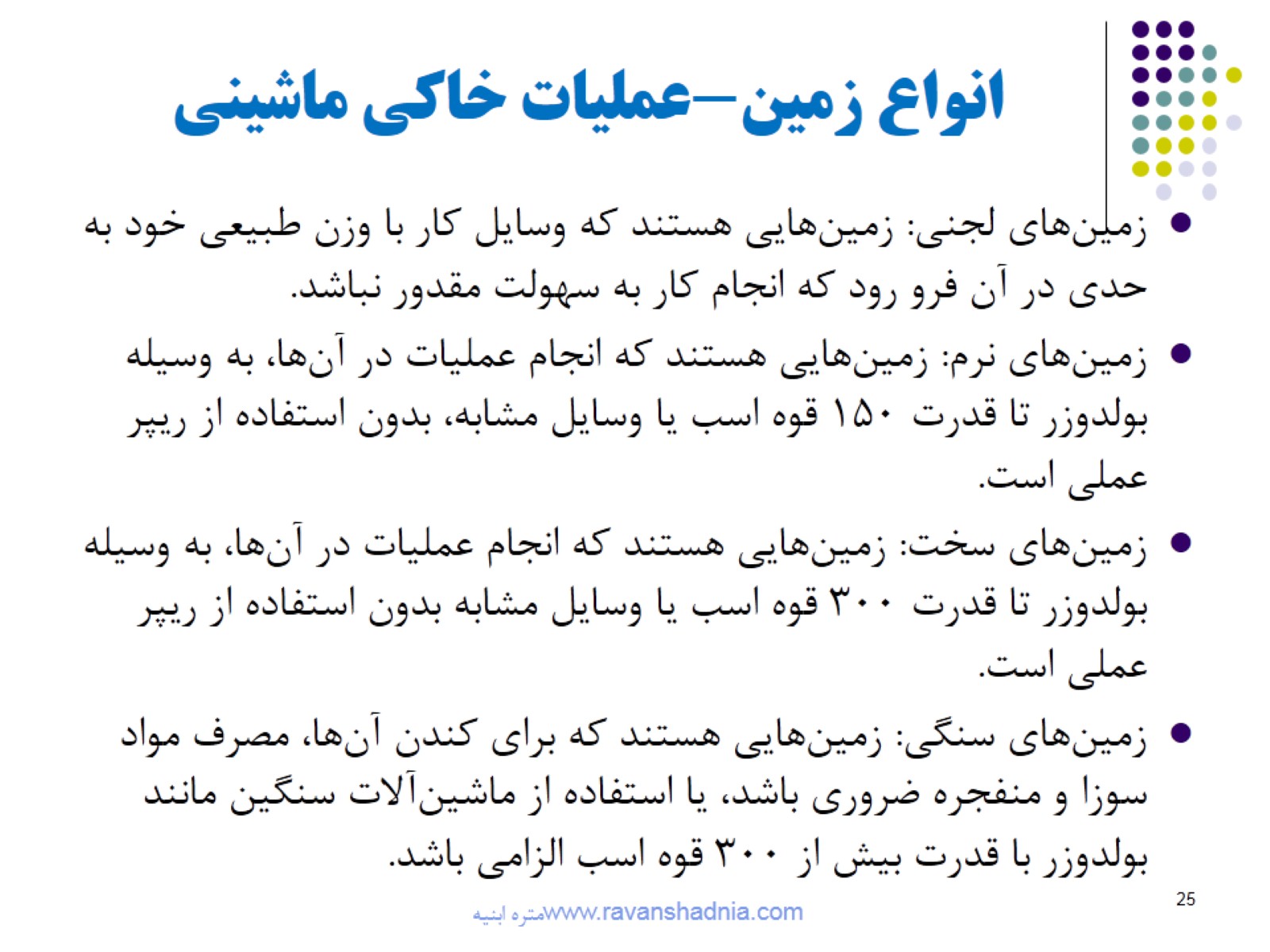 انواع زمین-عملیات خاکی ماشینی
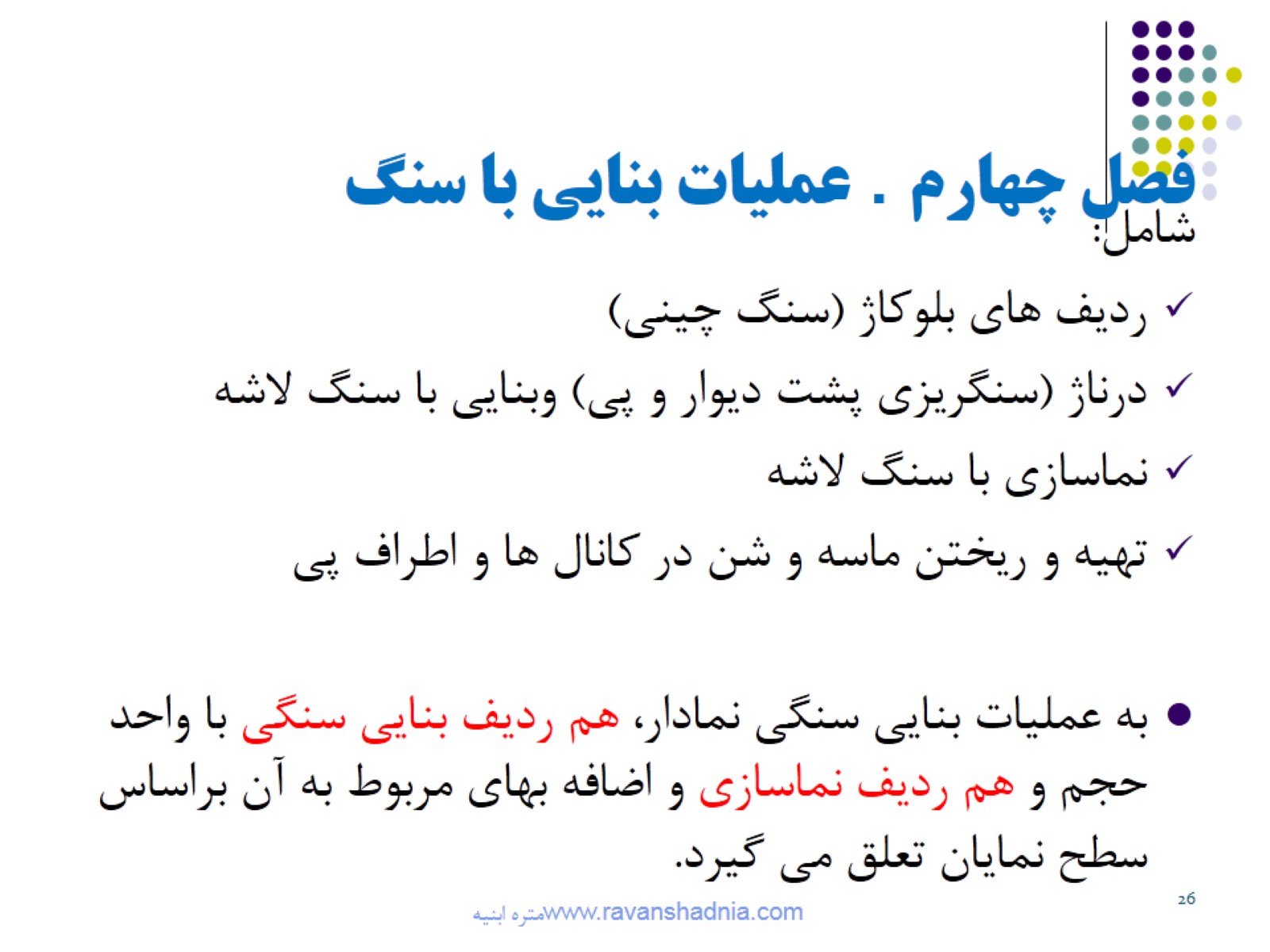 فصل چهارم . عمليات بنايي با سنگ
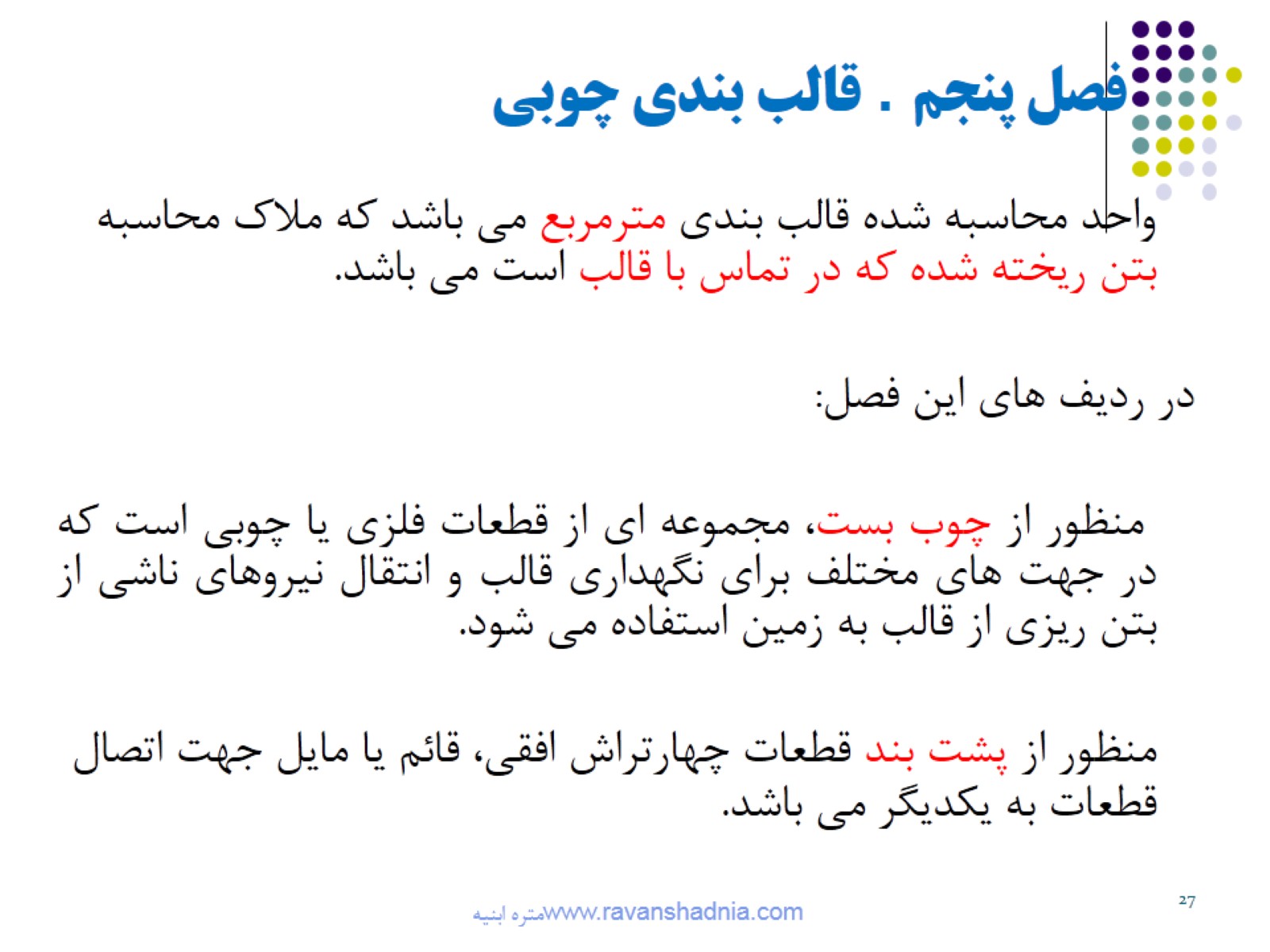 فصل پنجم . قالب بندي چوبي
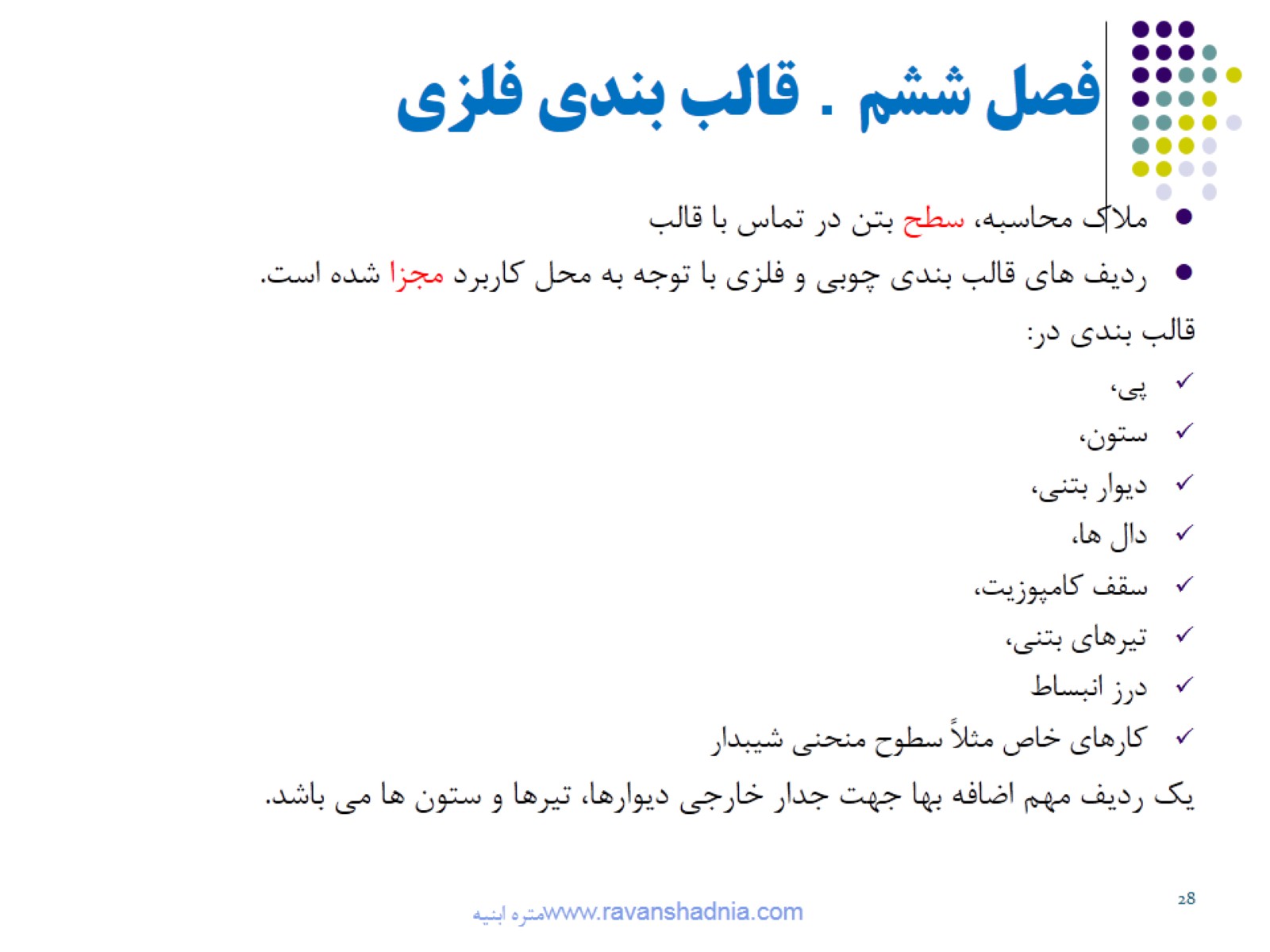 فصل ششم . قالب بندي فلزي
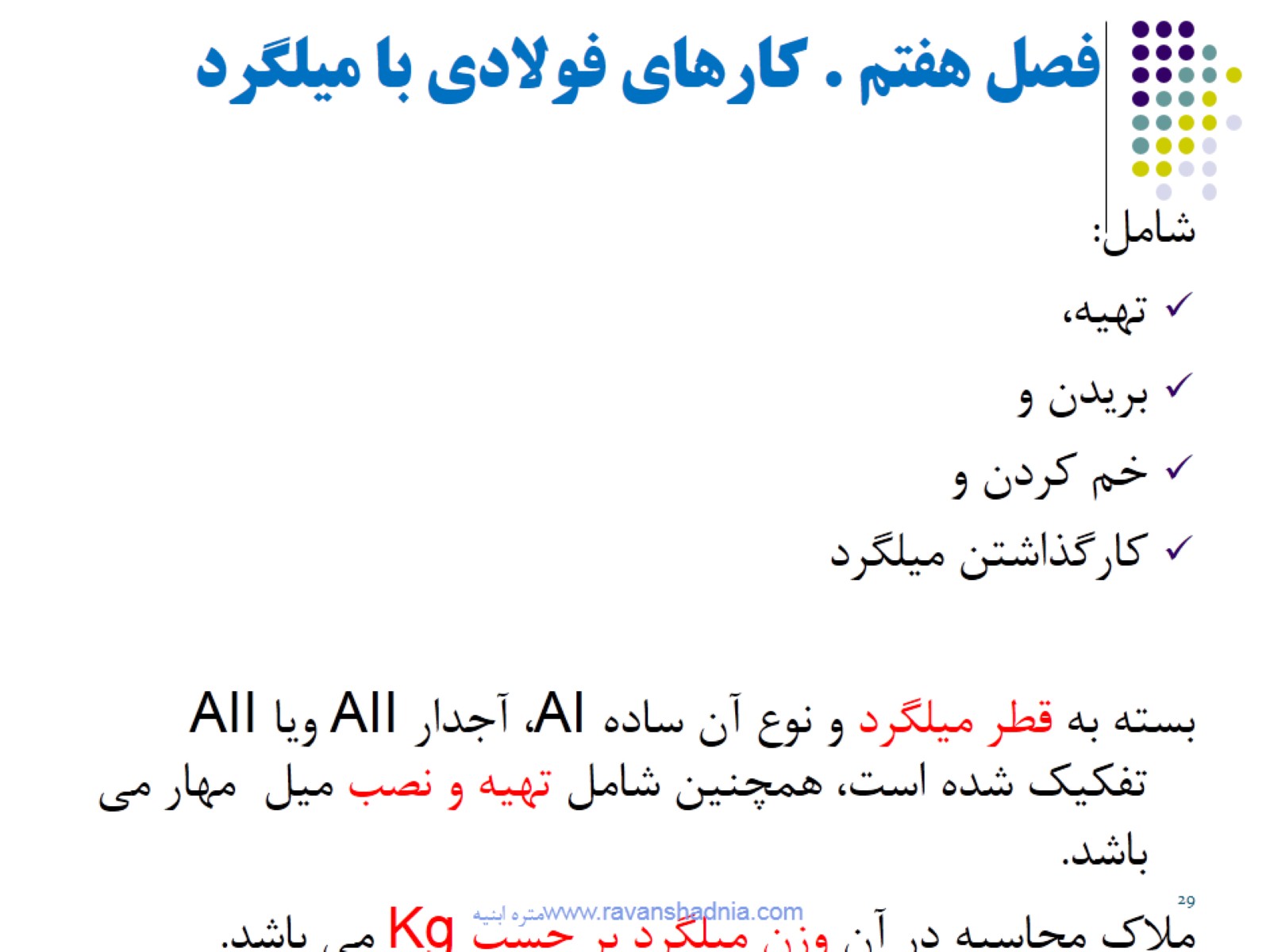 فصل هفتم . کارهای فولادي با ميلگرد
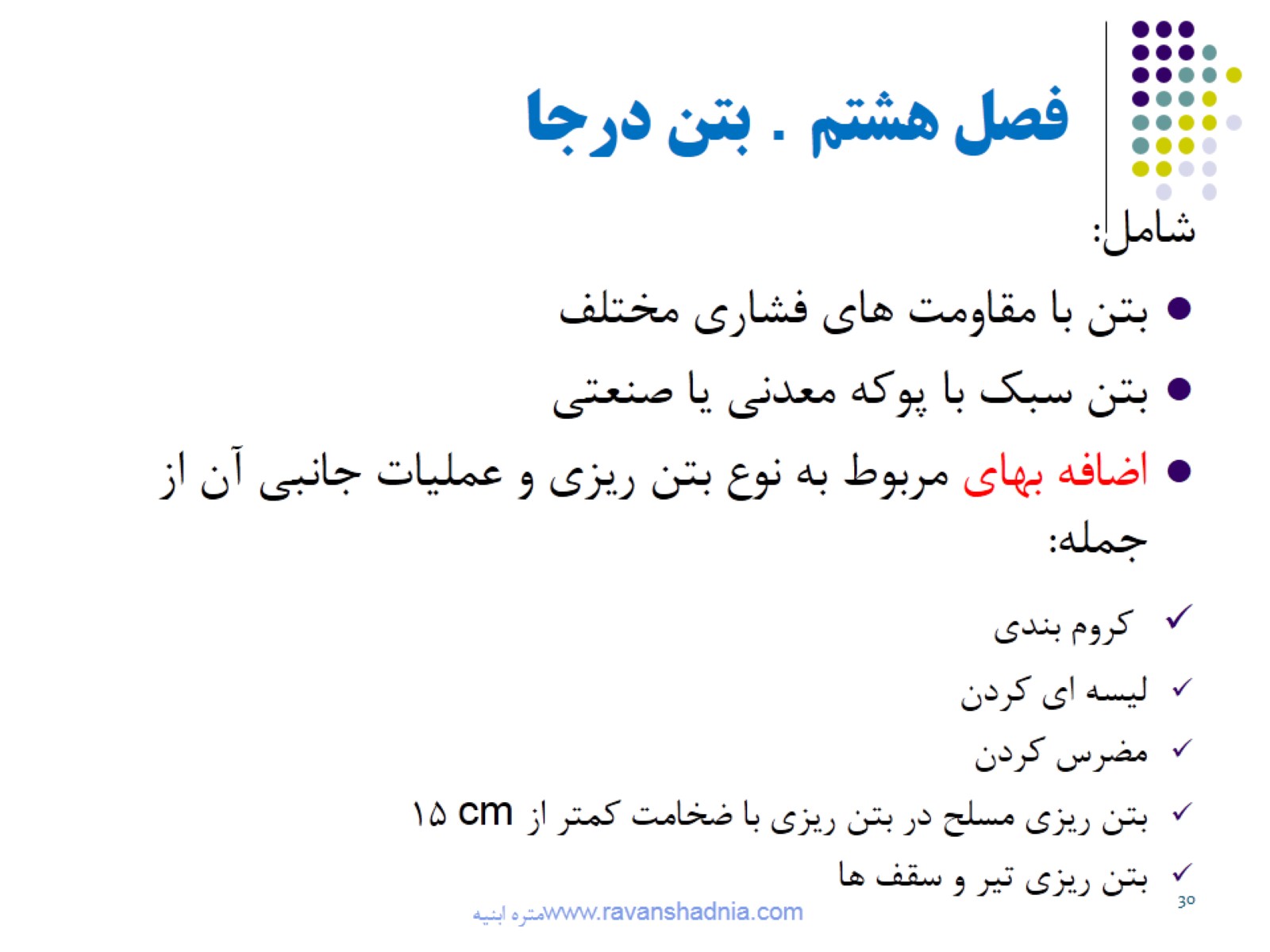 فصل هشتم . بتن درجا
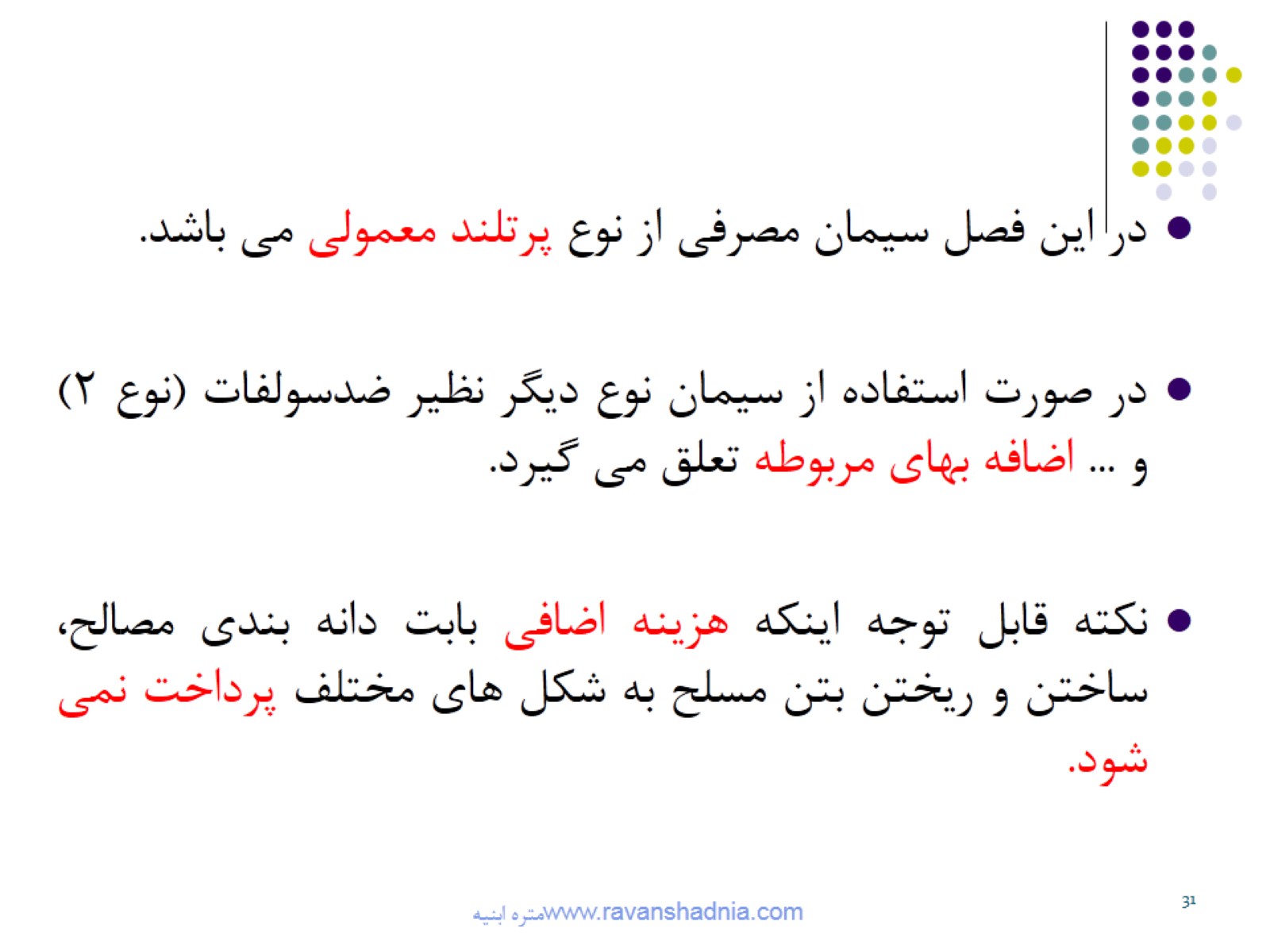 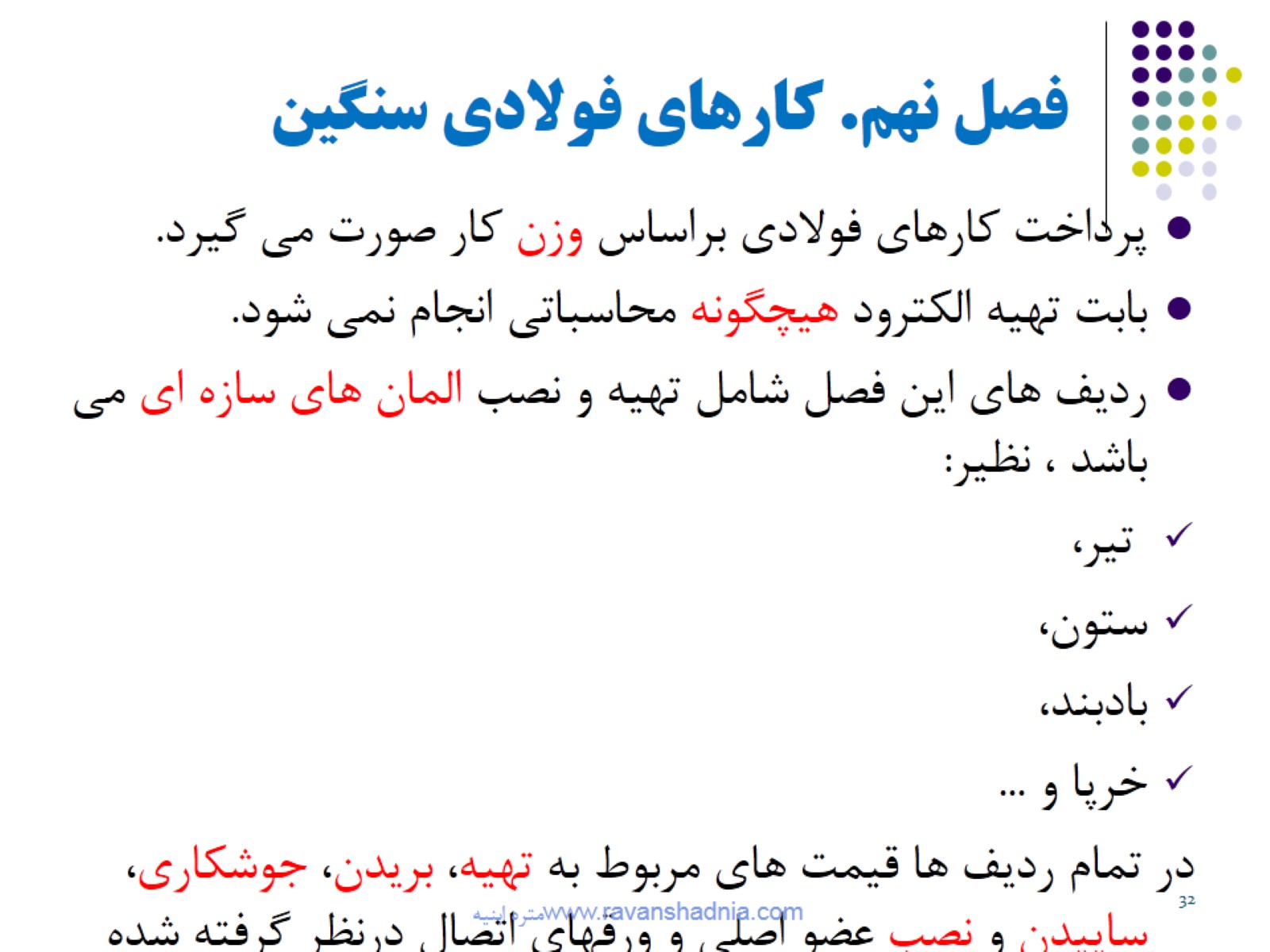 فصل نهم. کارهای فولادي سنگين
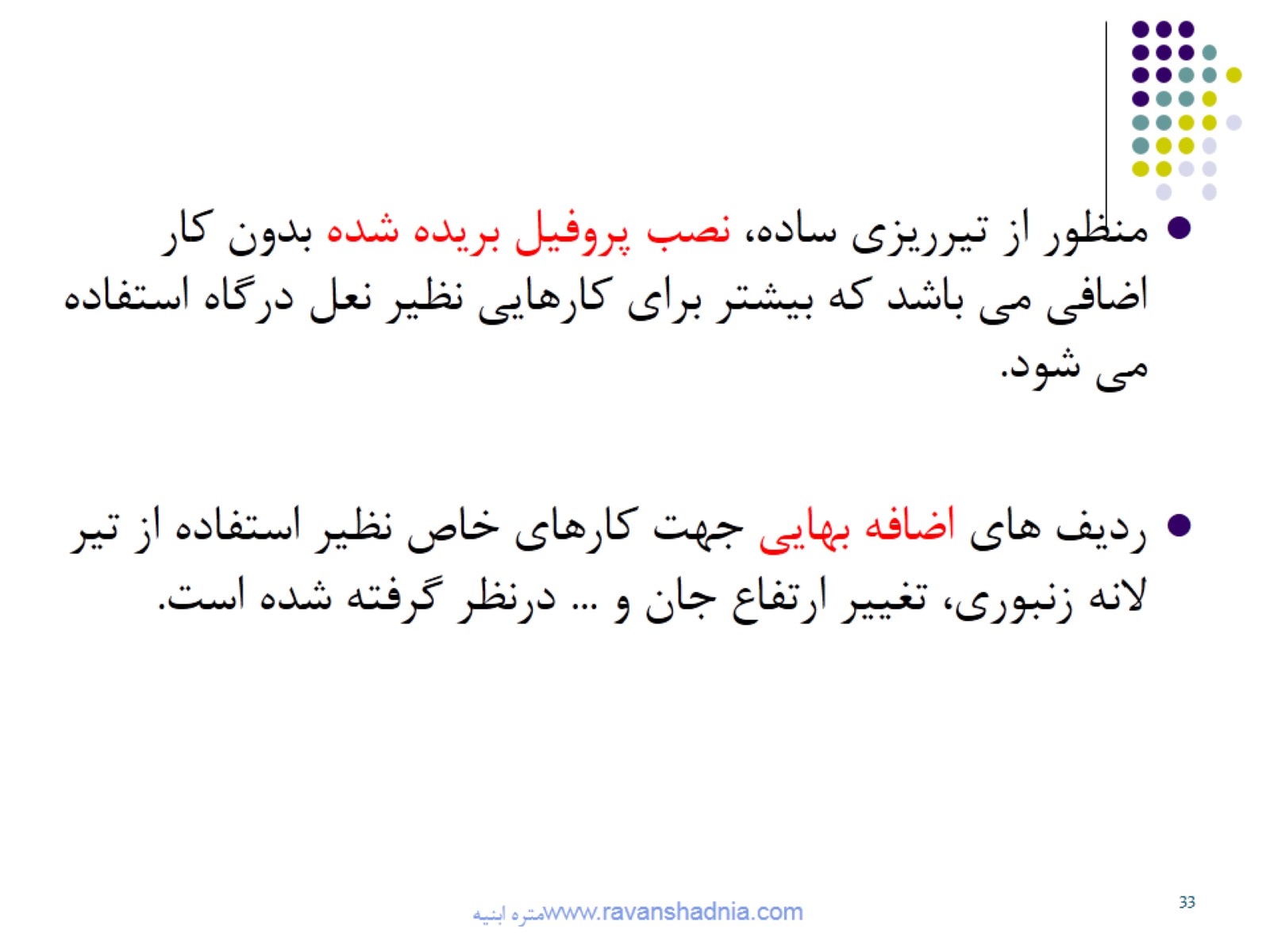 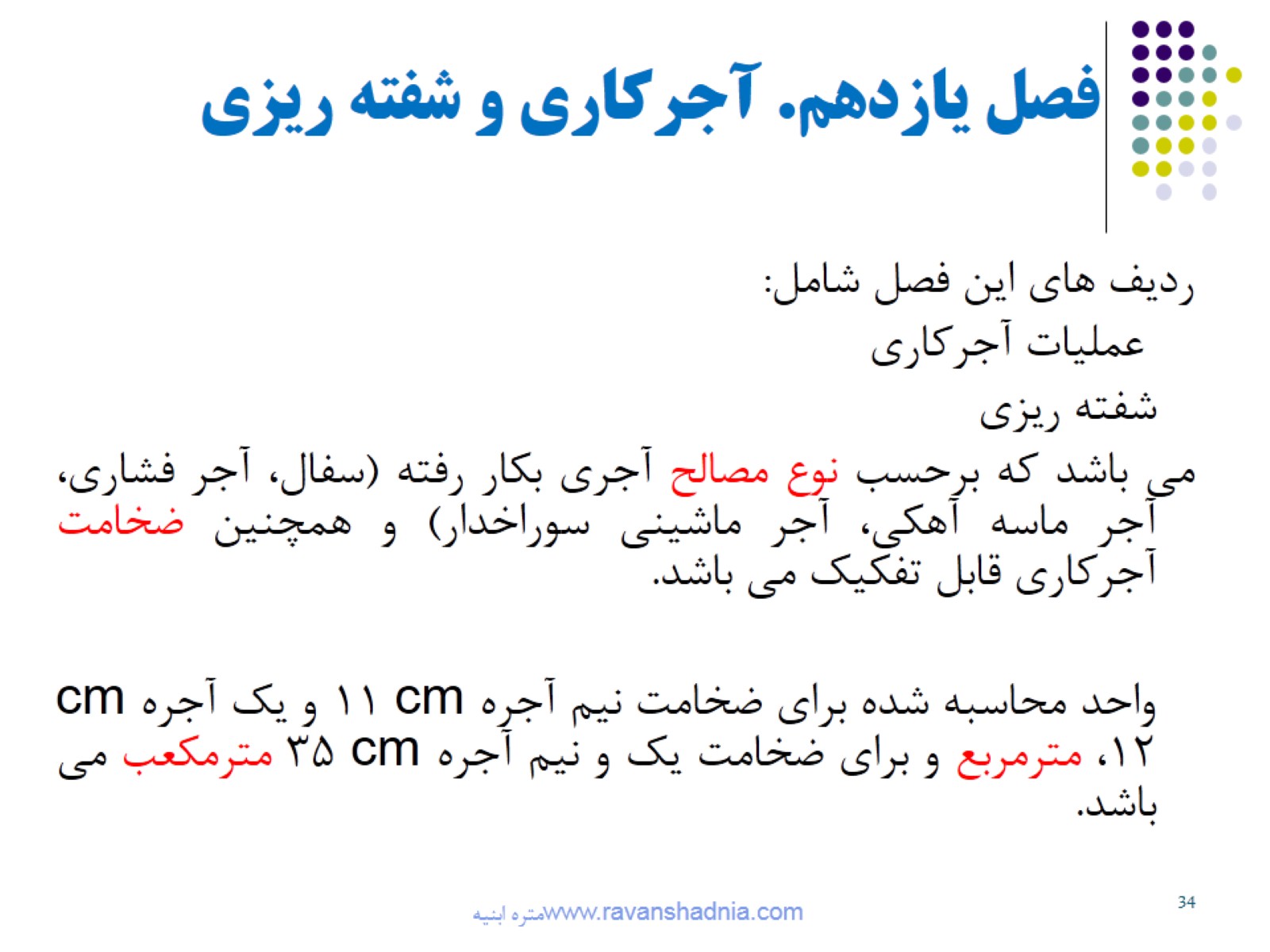 فصل یازدهم. آجرکاري و شفته ريزي
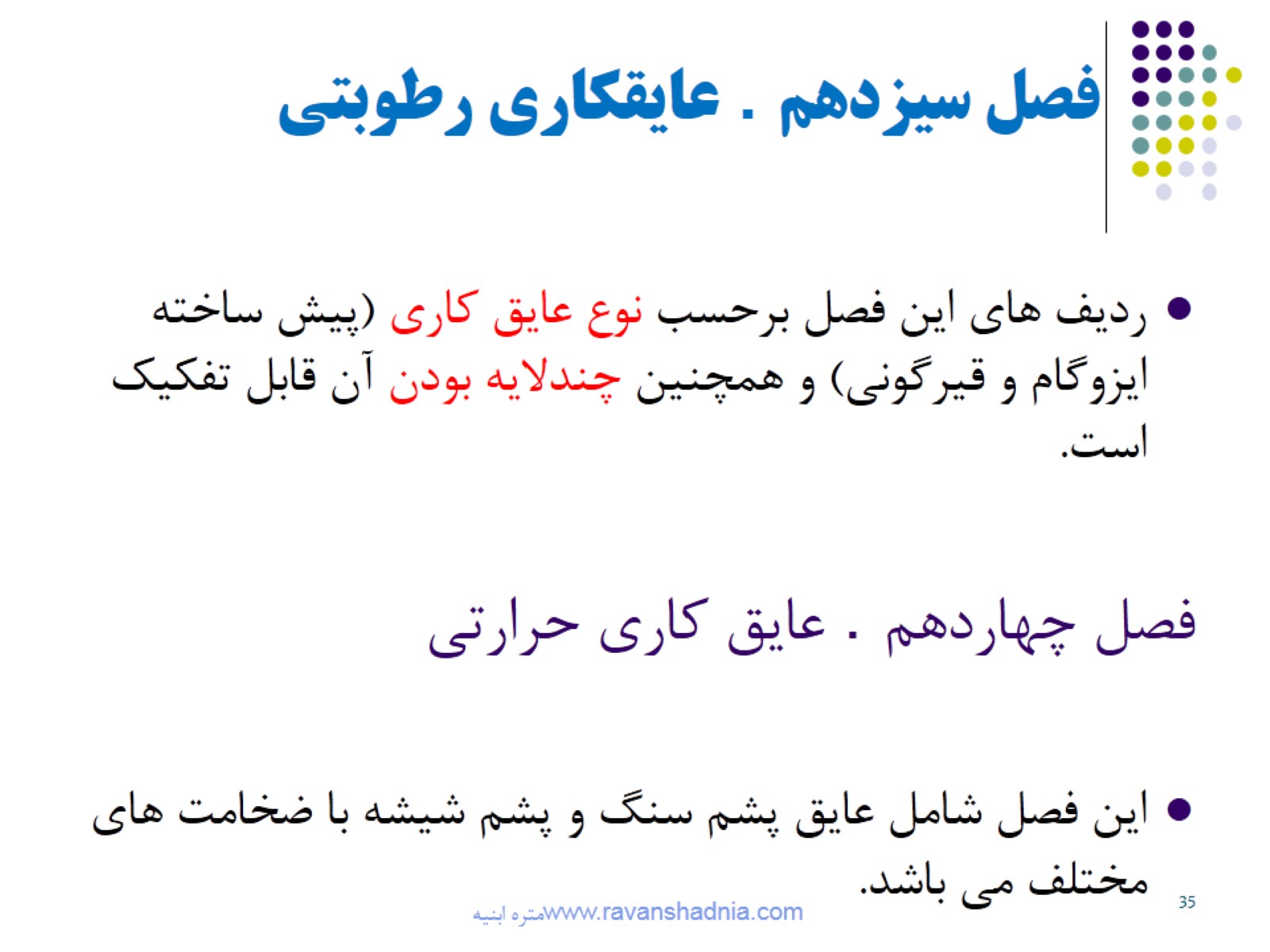 فصل سيزدهم . عايقکاری رطوبتي
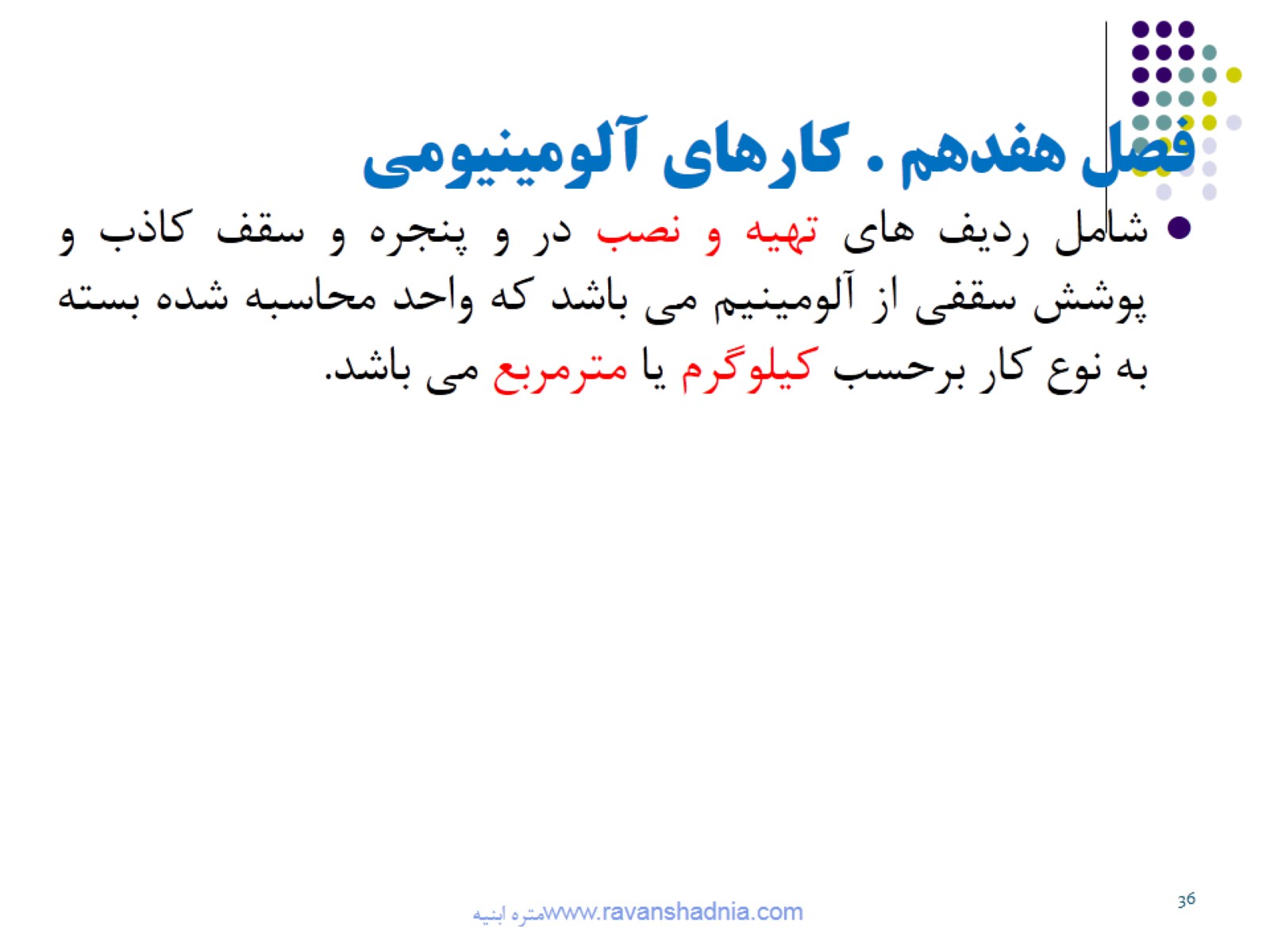 فصل هفدهم . کارهای آلومينيومي
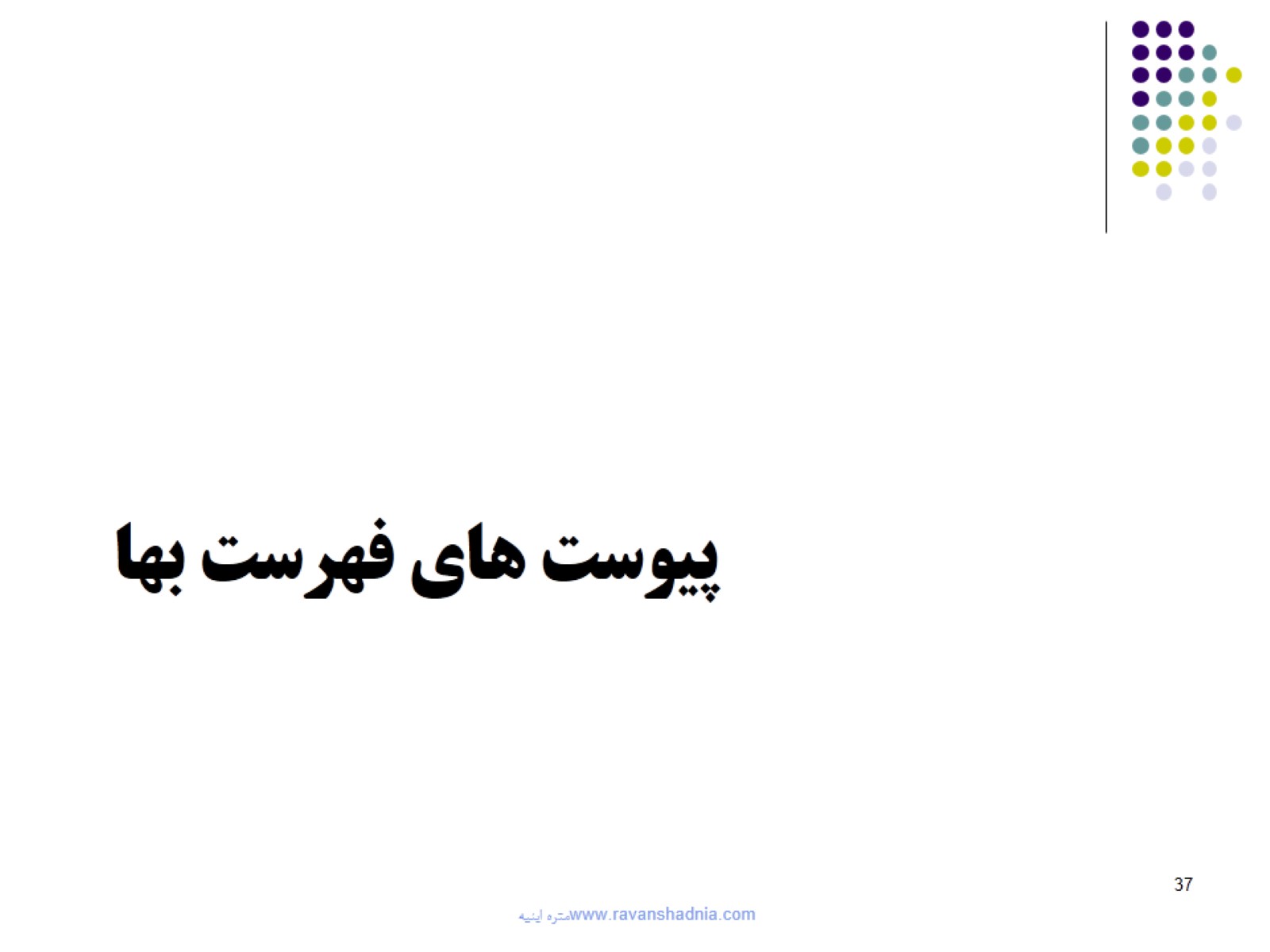 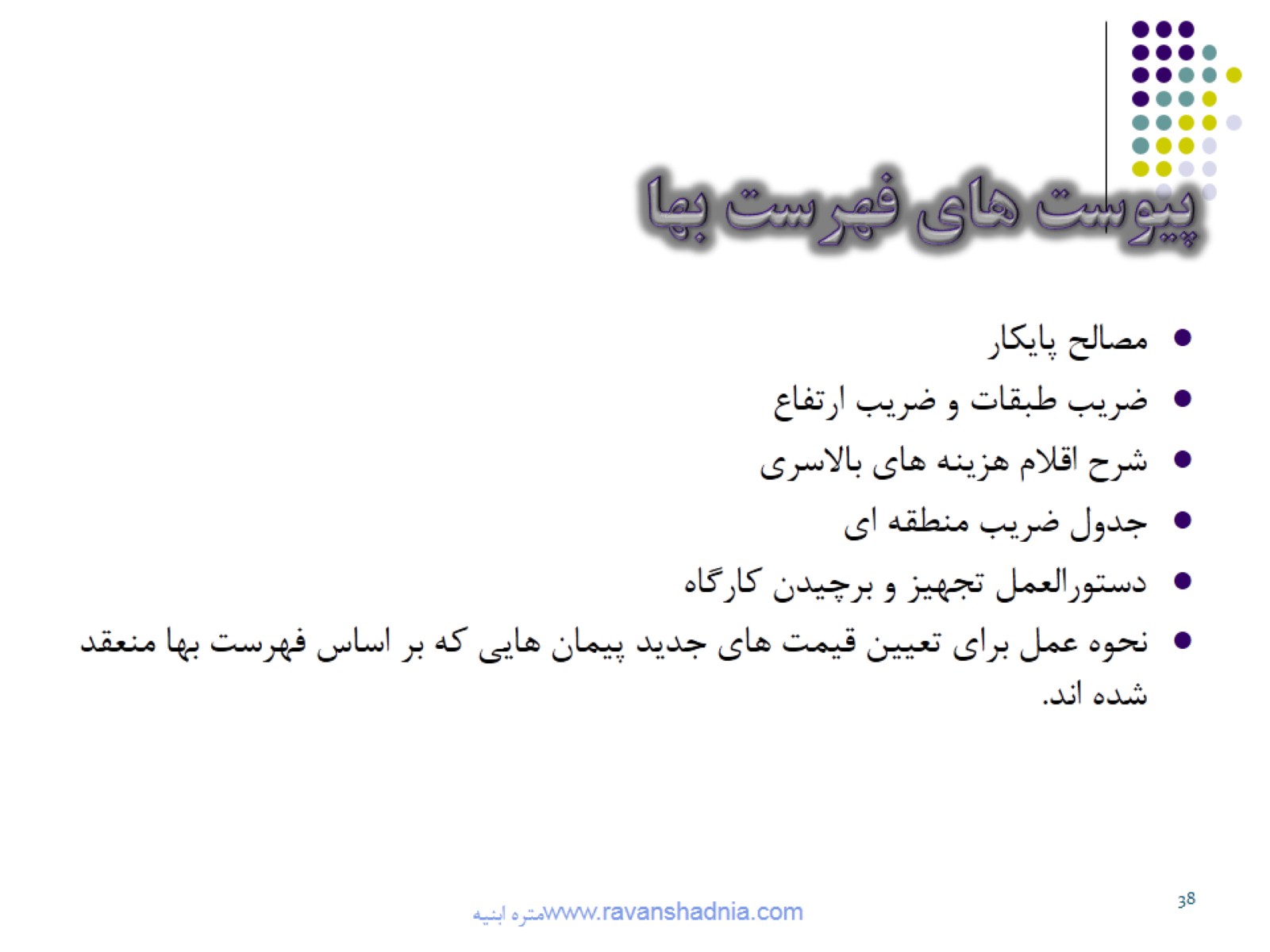 پیوست های فهرست بها
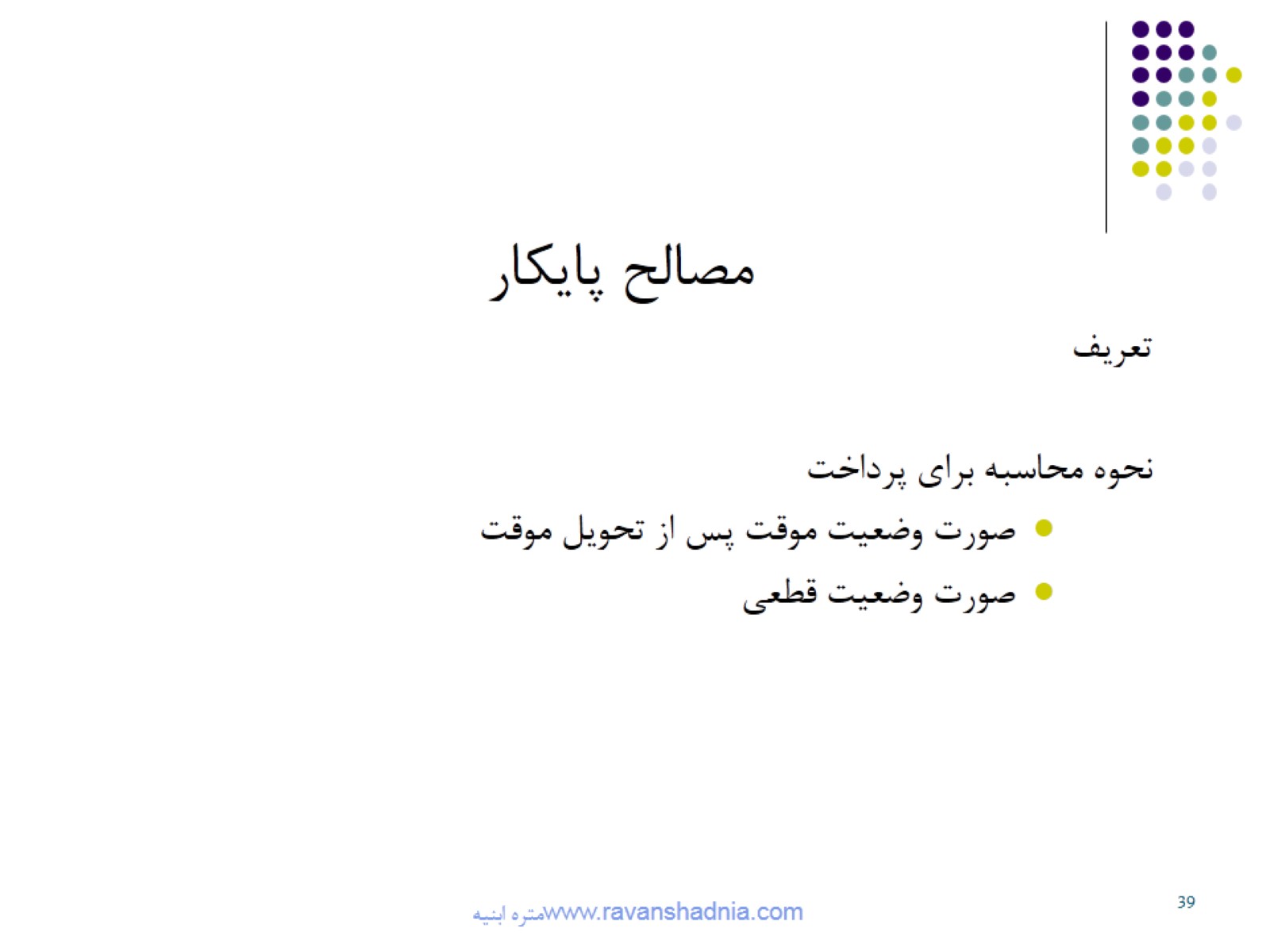 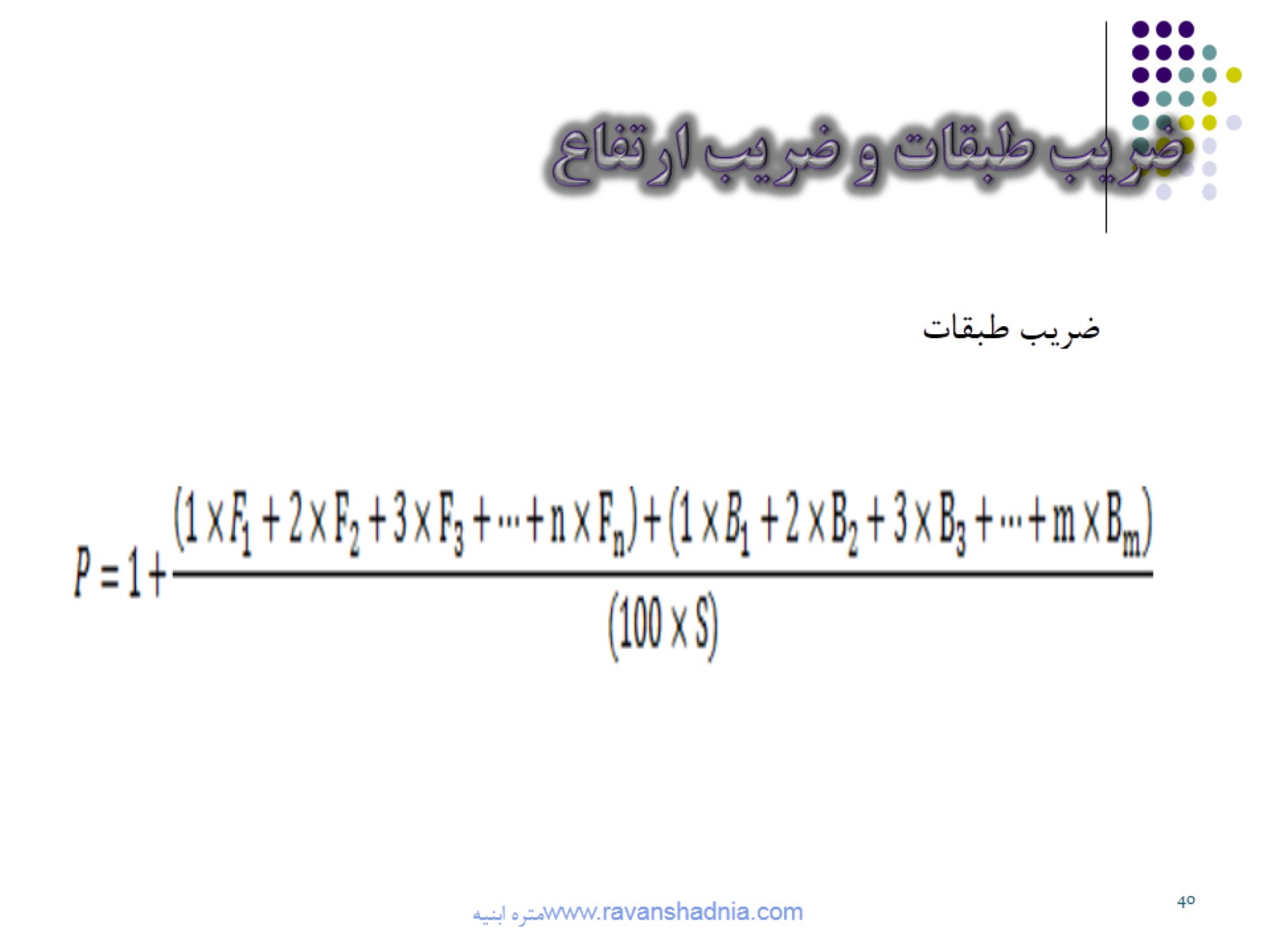 ضريب طبقات و ضريب ارتفاع
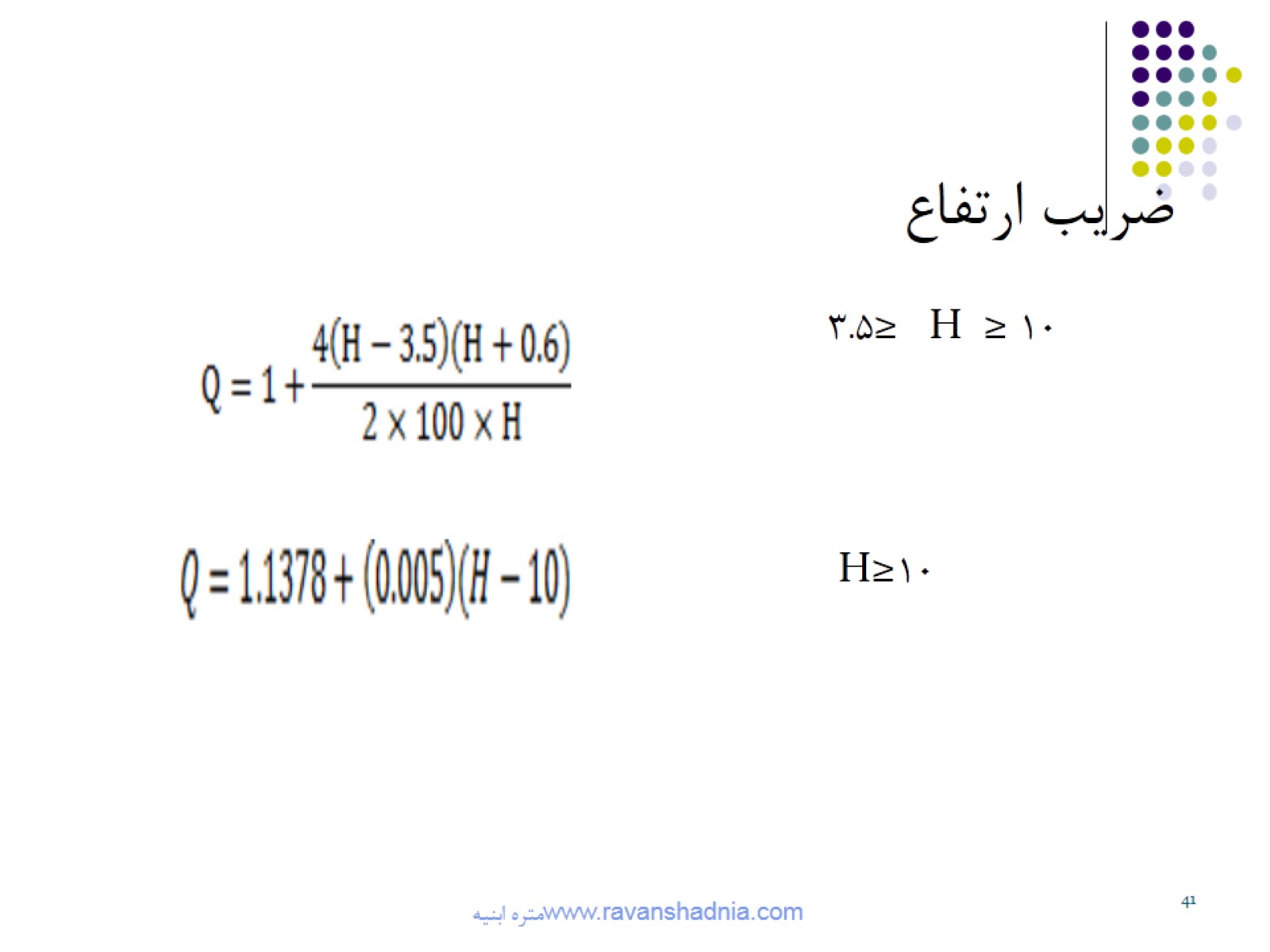 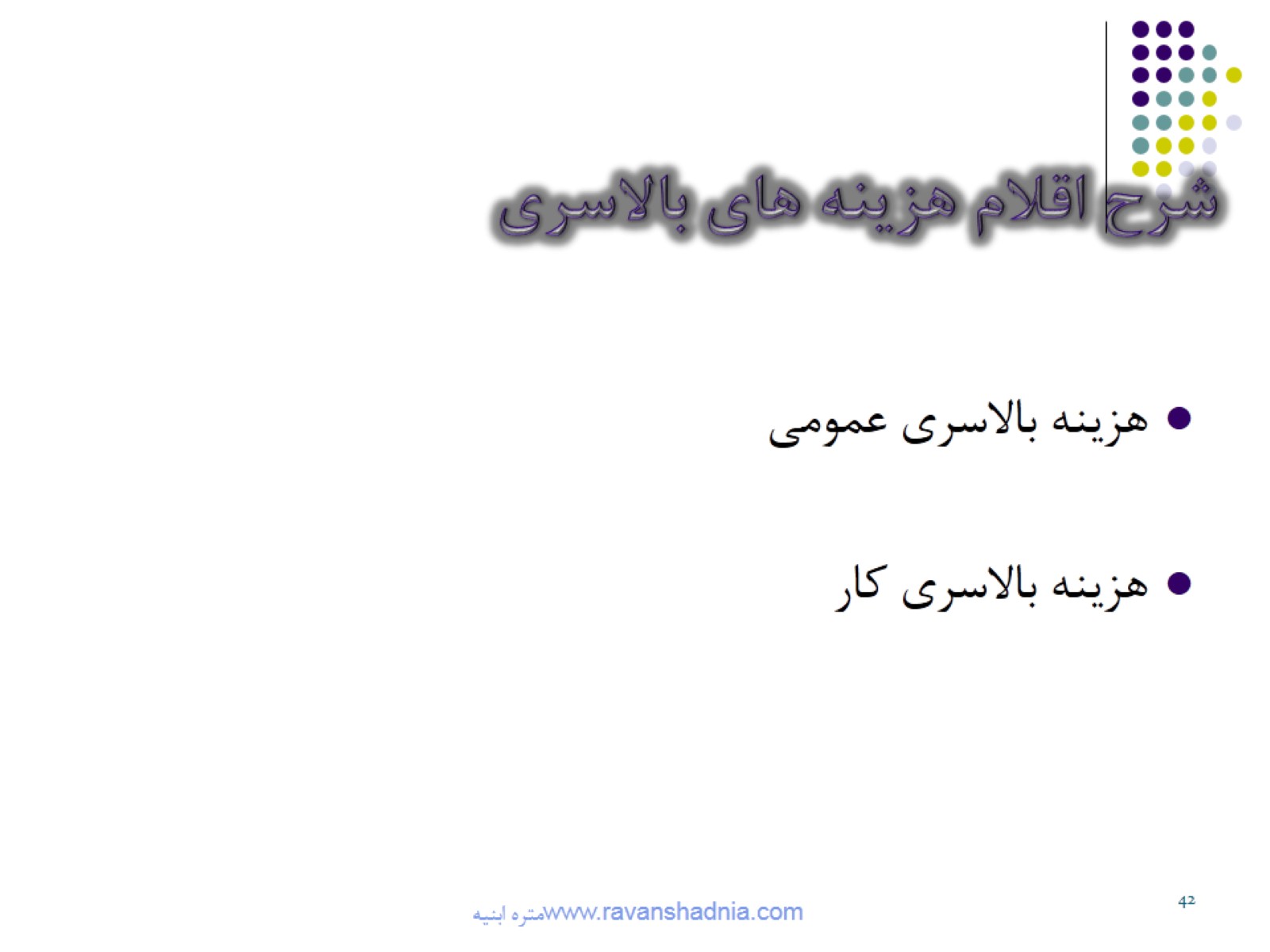 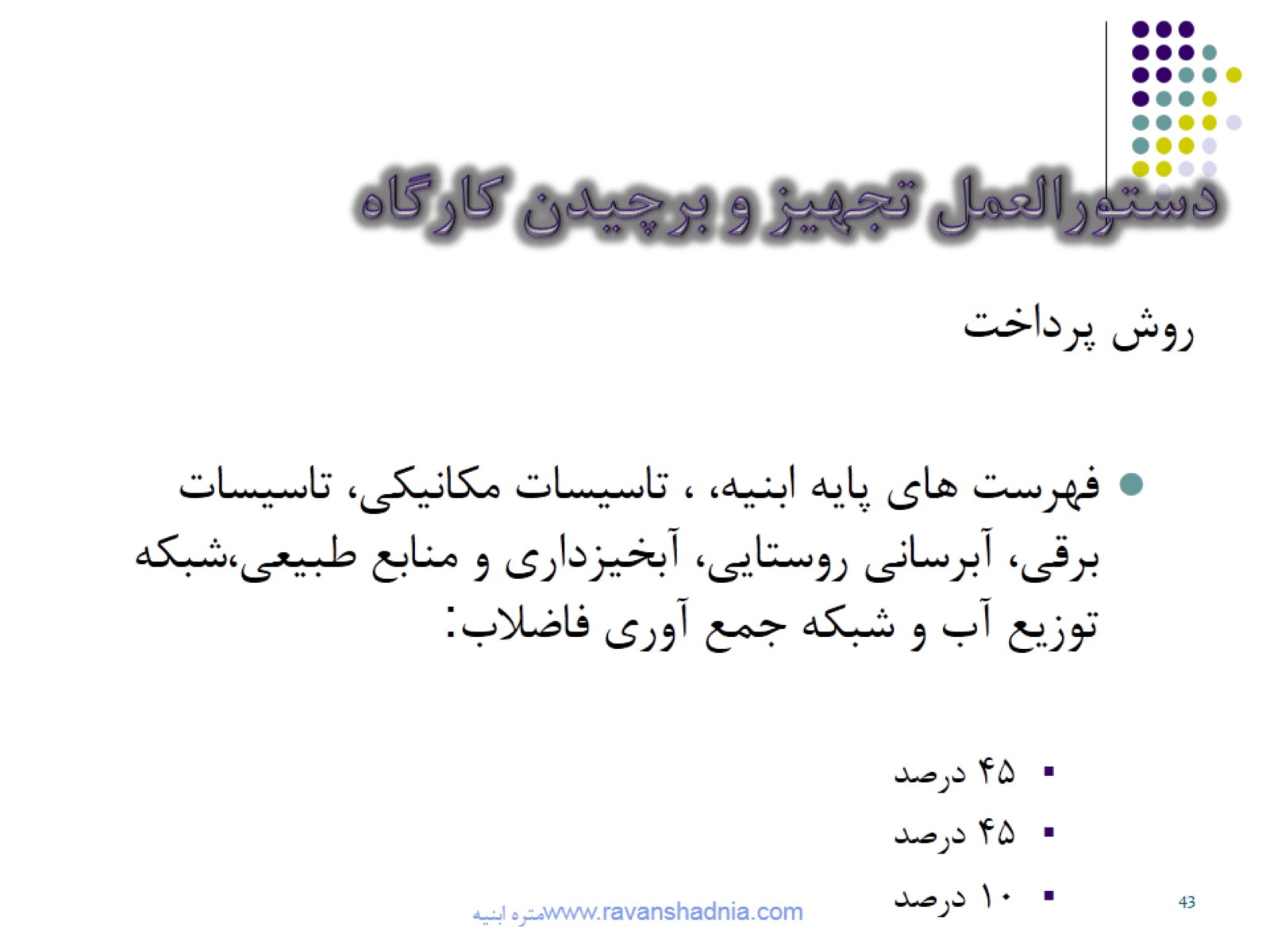 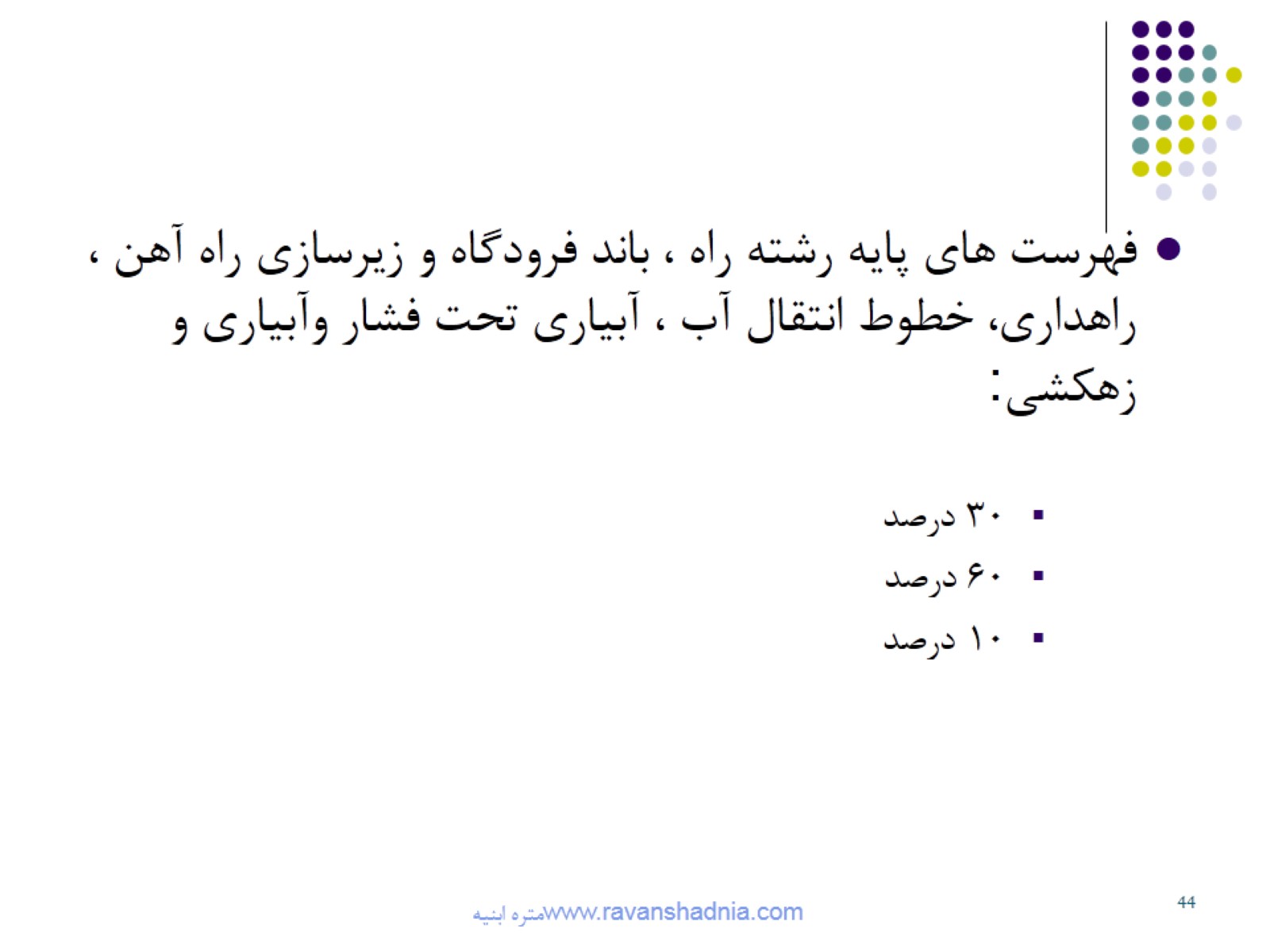 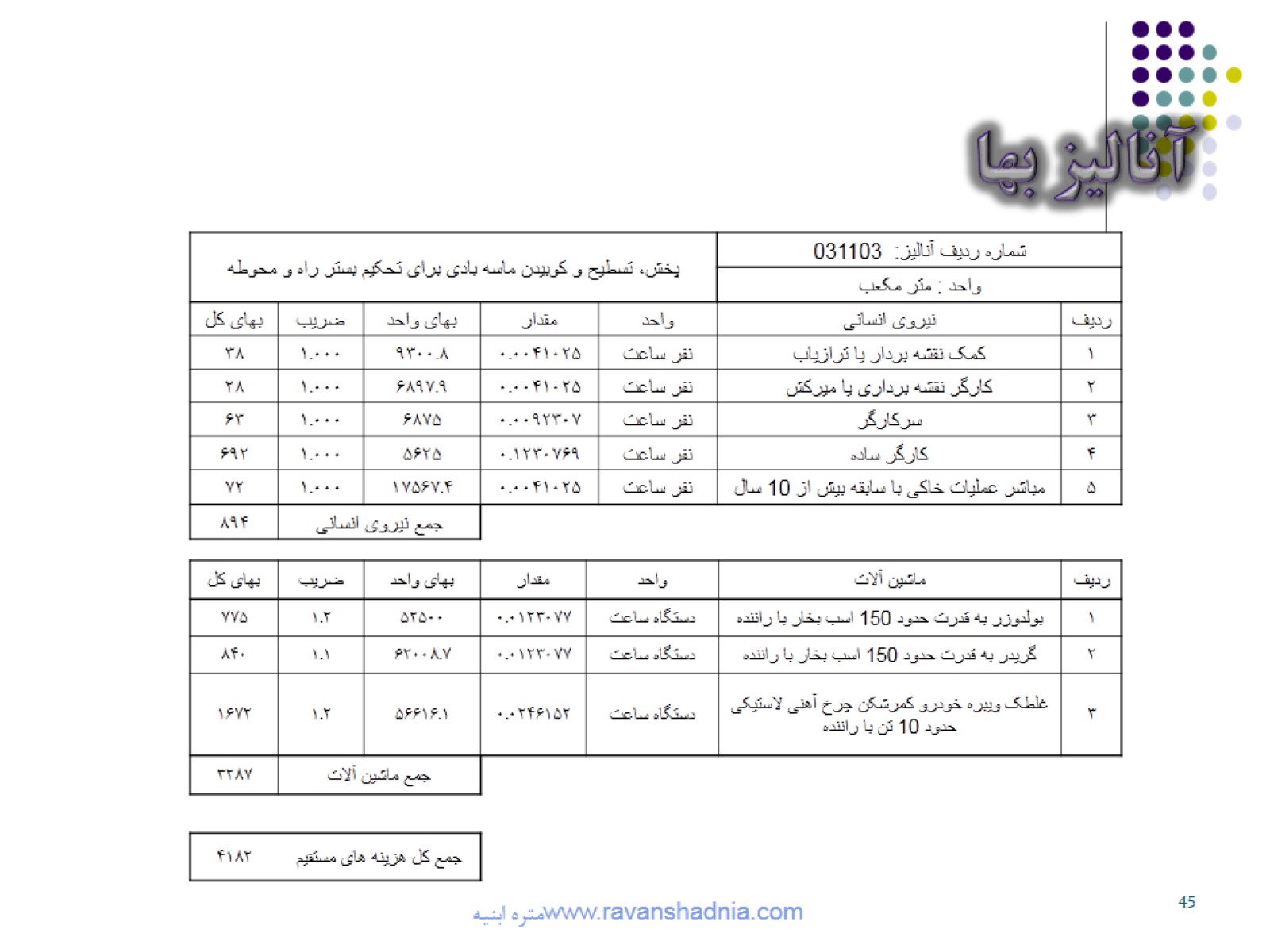 آنالیز بها
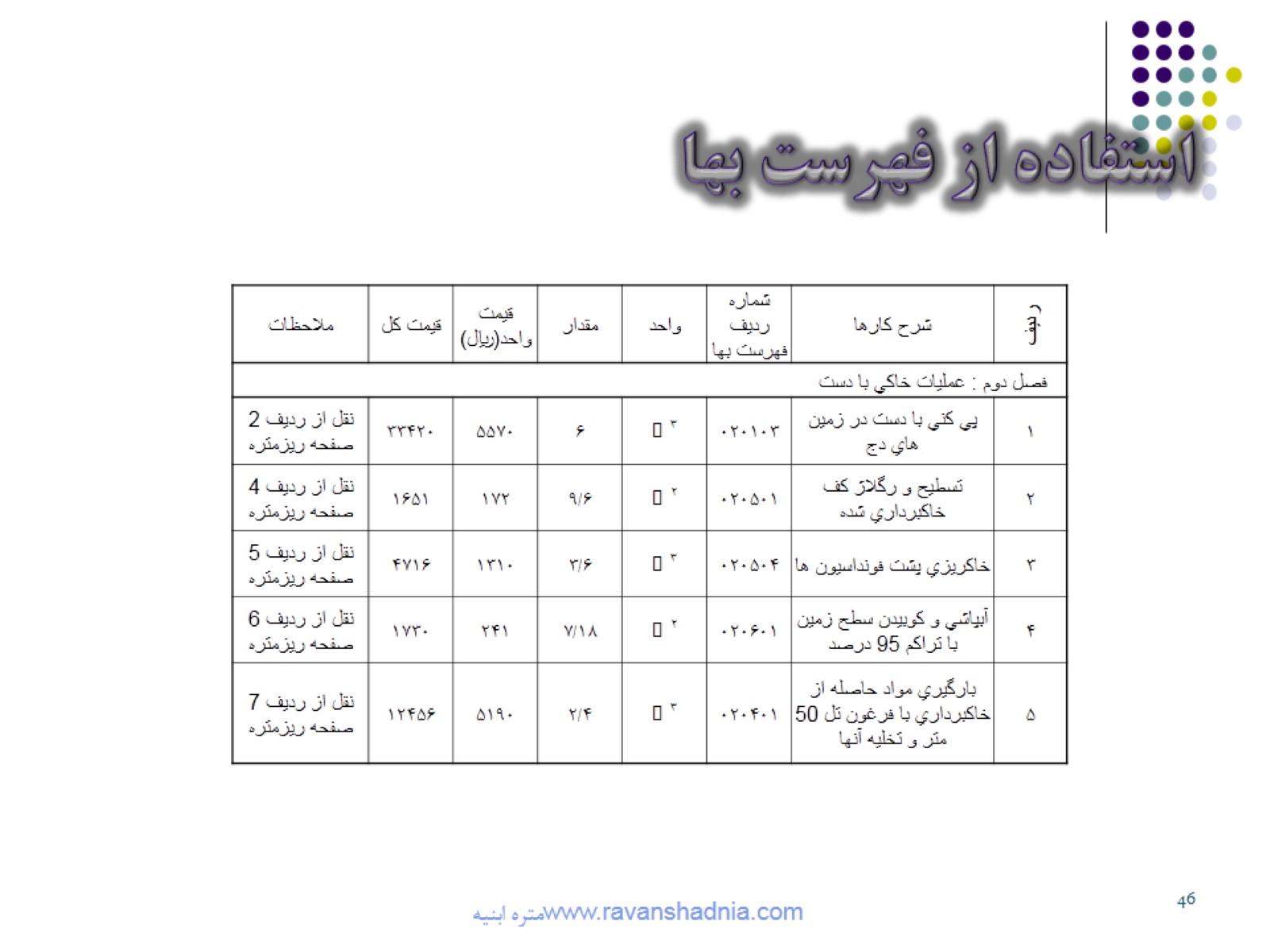 استفاده از فهرست بها
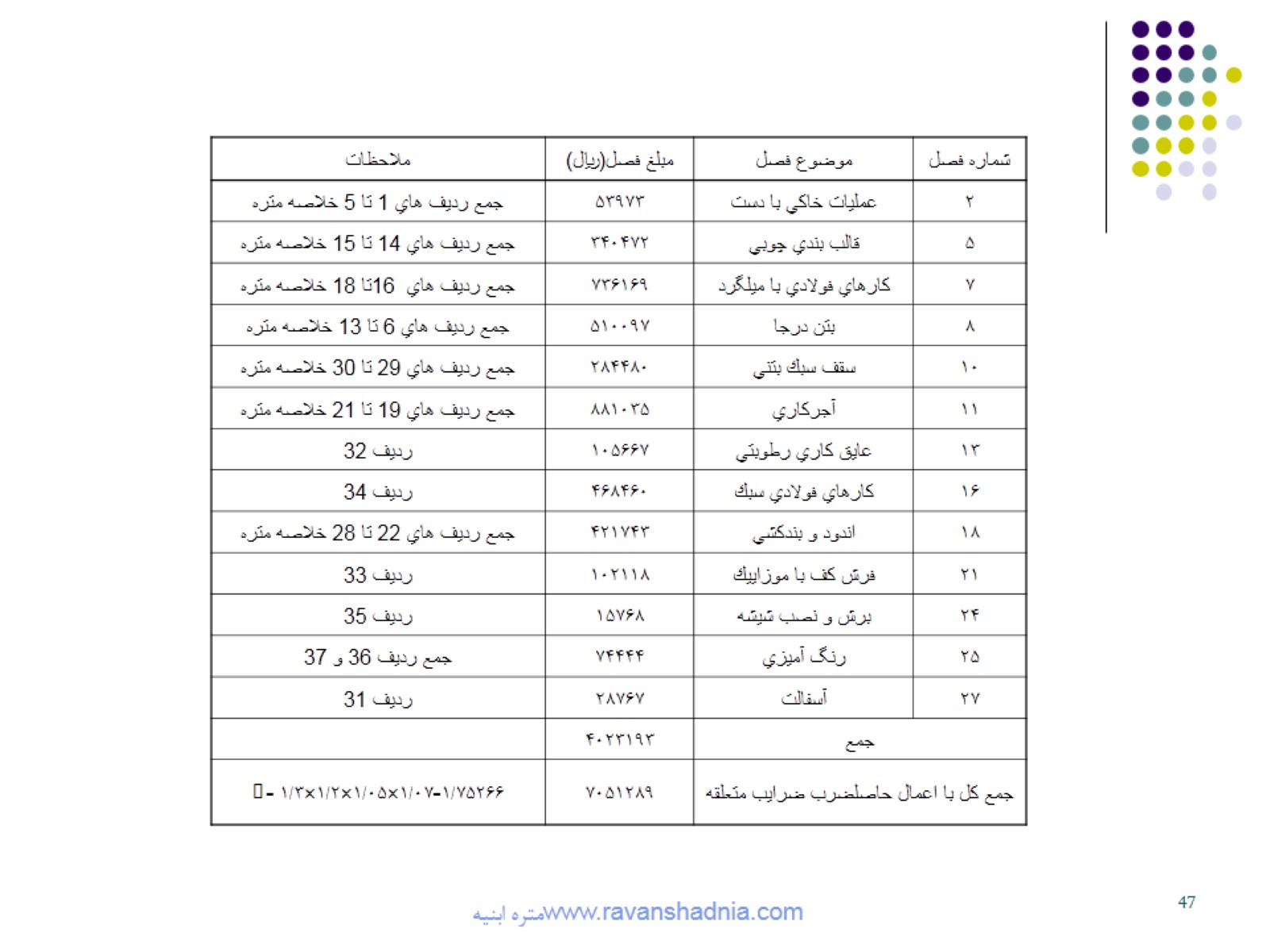 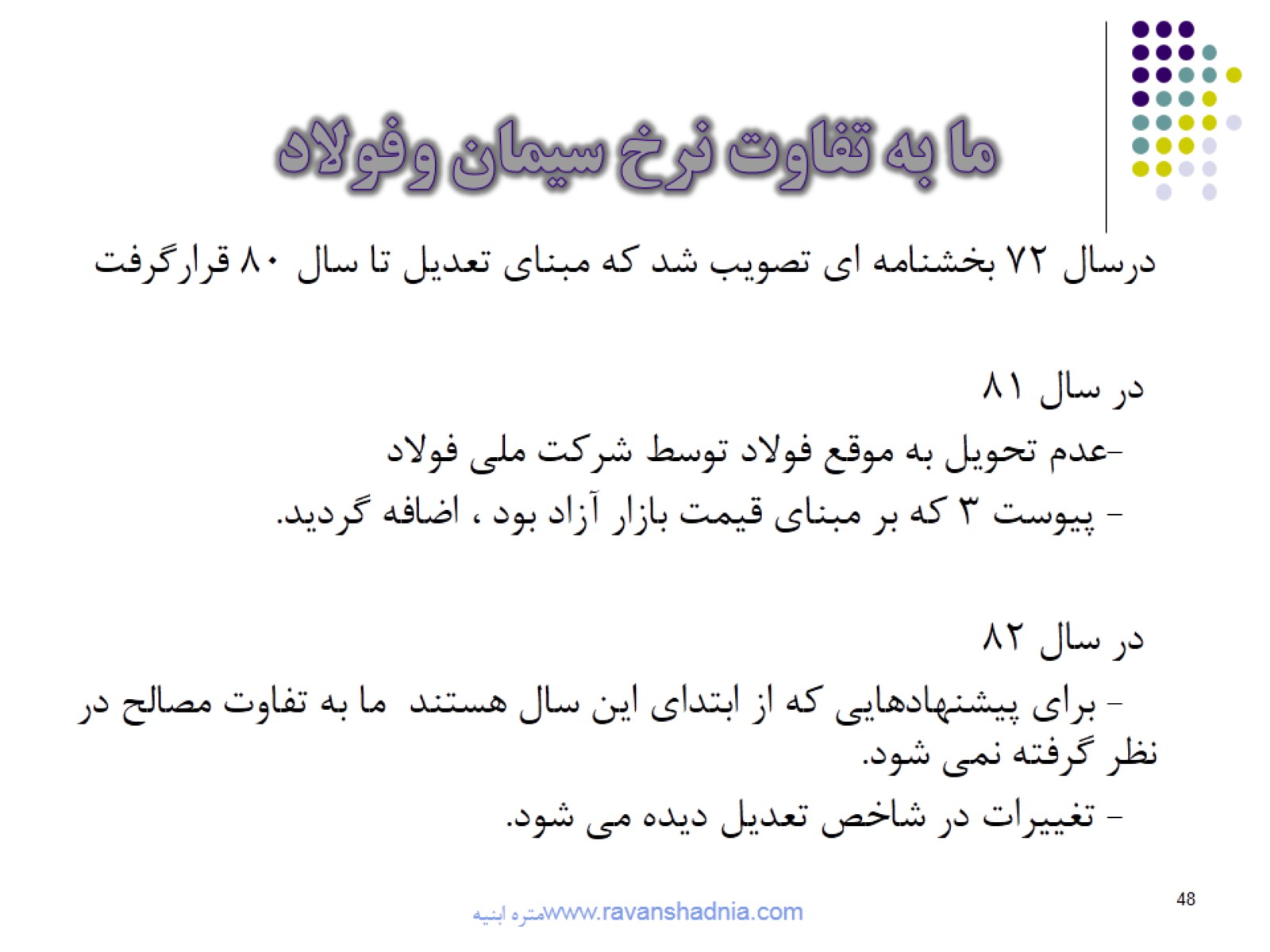 ما به تفاوت نرخ سیمان وفولاد
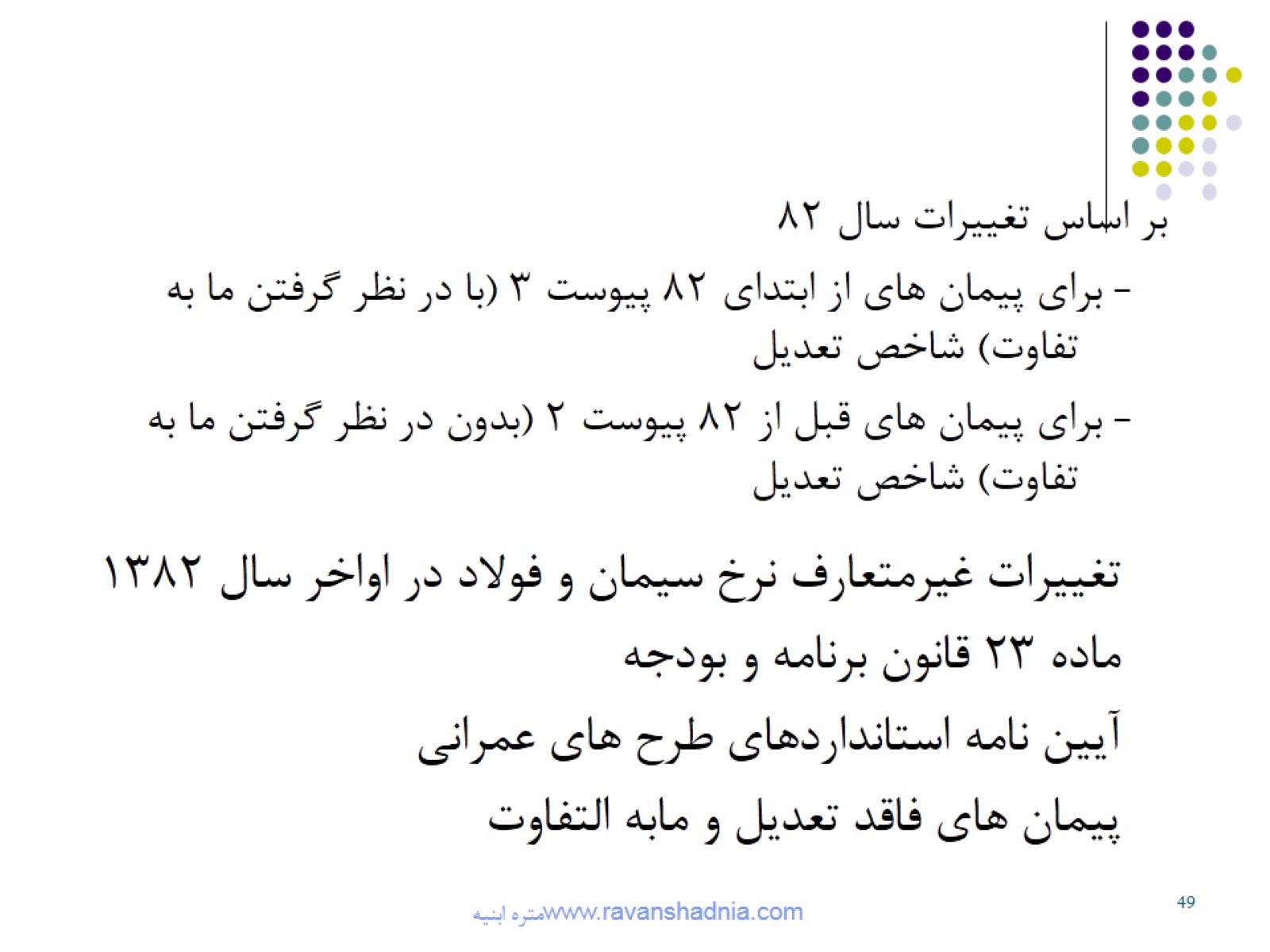 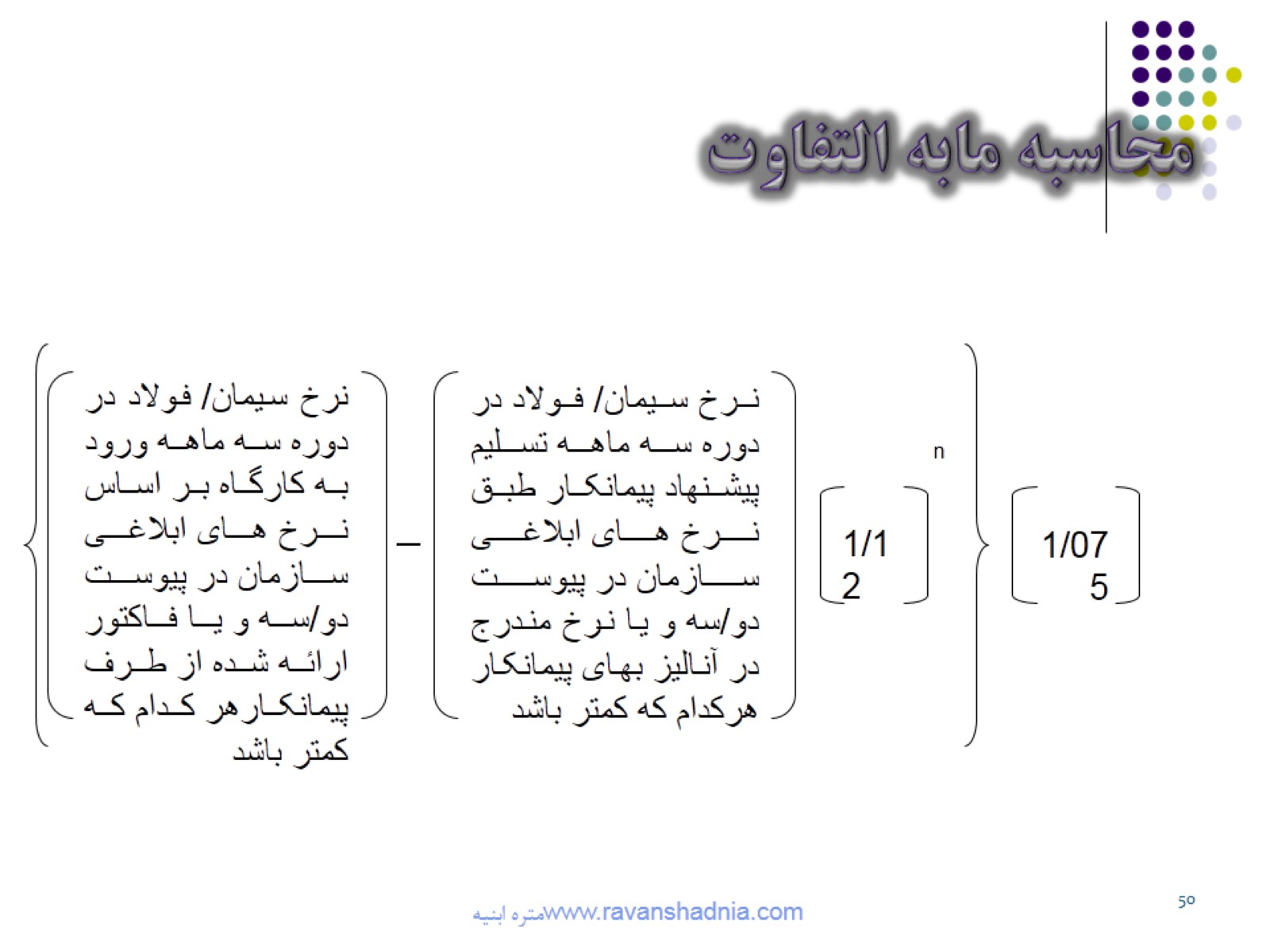 محاسبه مابه التفاوت
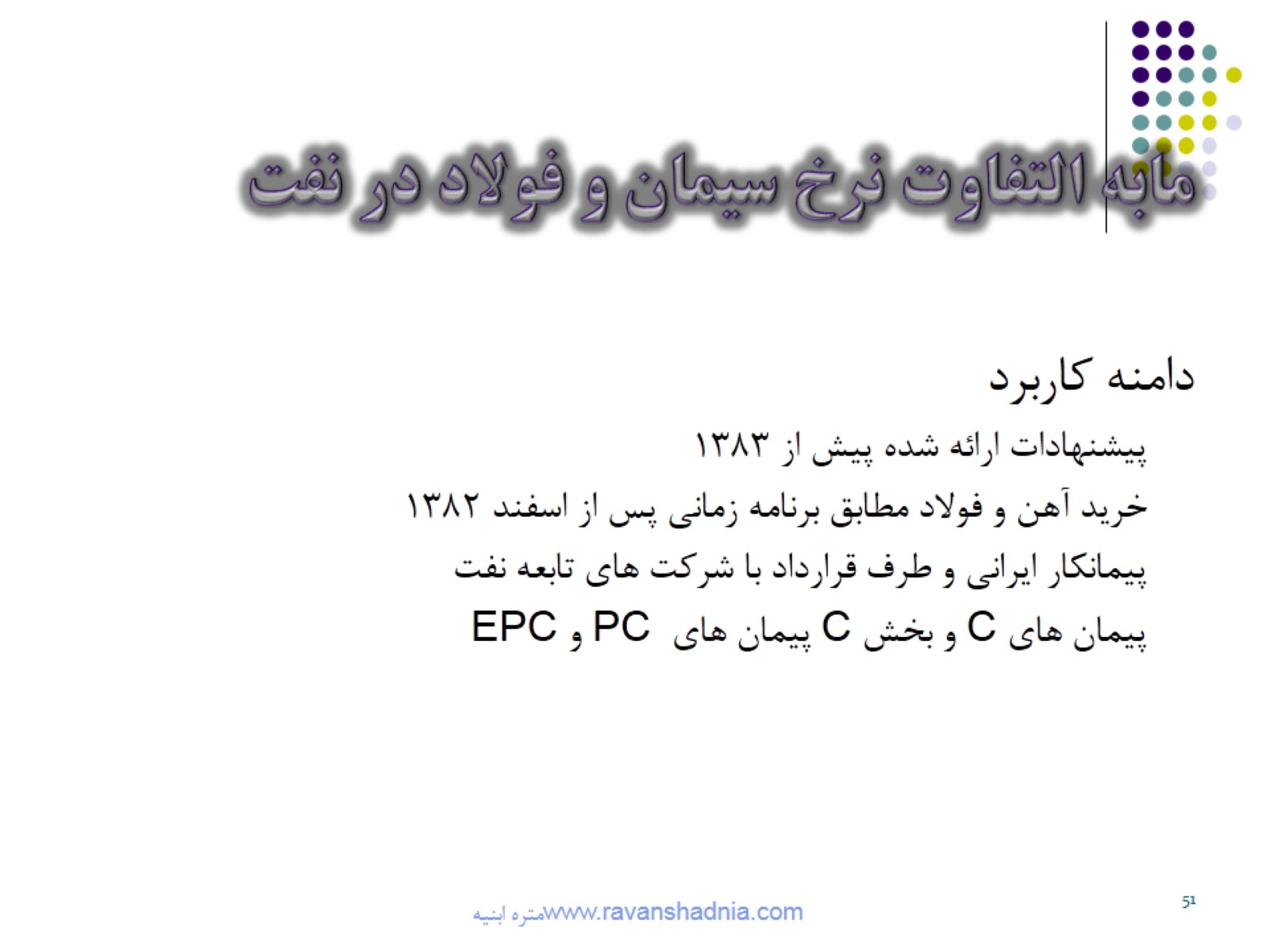 مابه التفاوت نرخ سیمان و فولاد در نفت
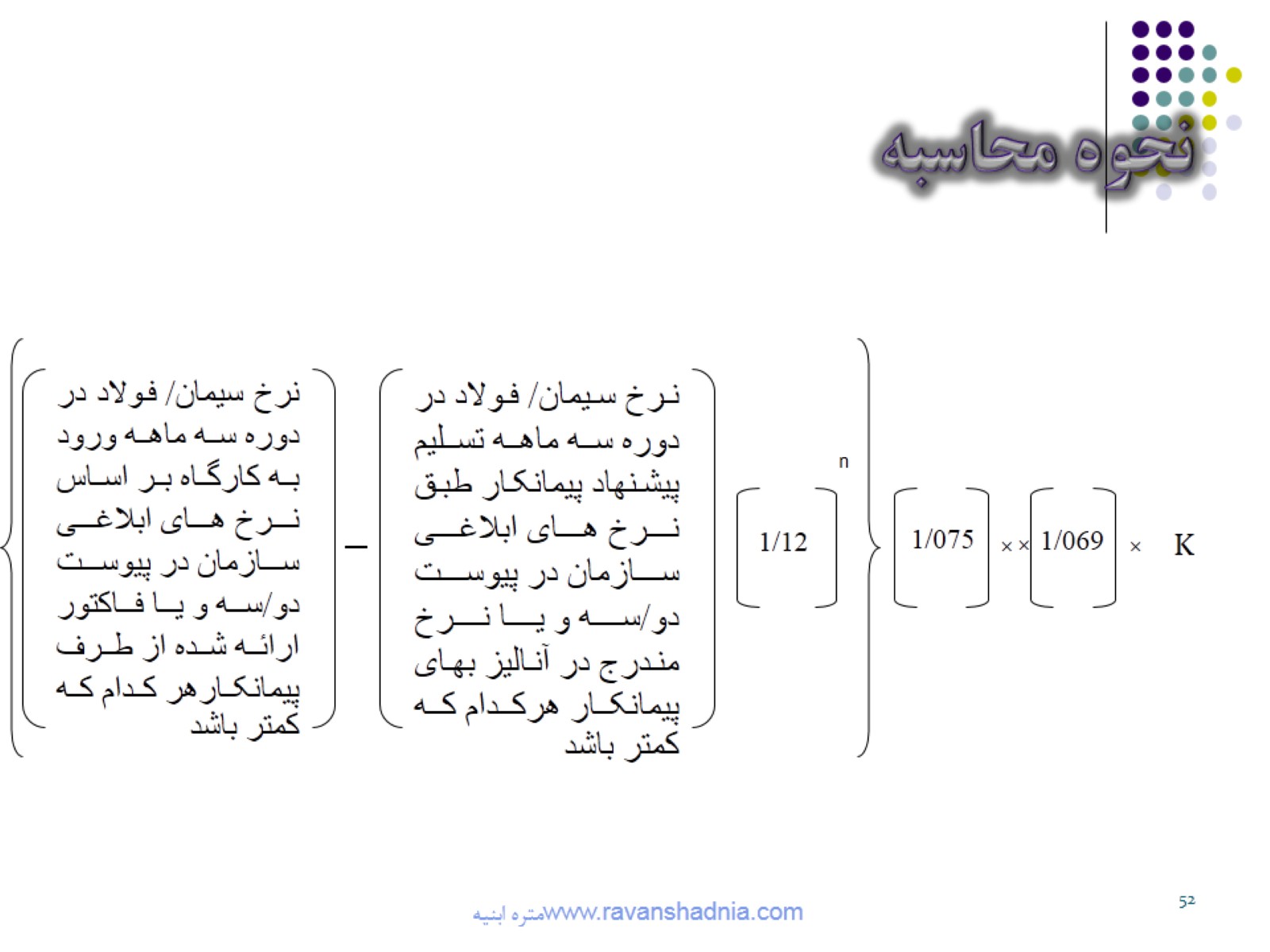 نحوه محاسبه
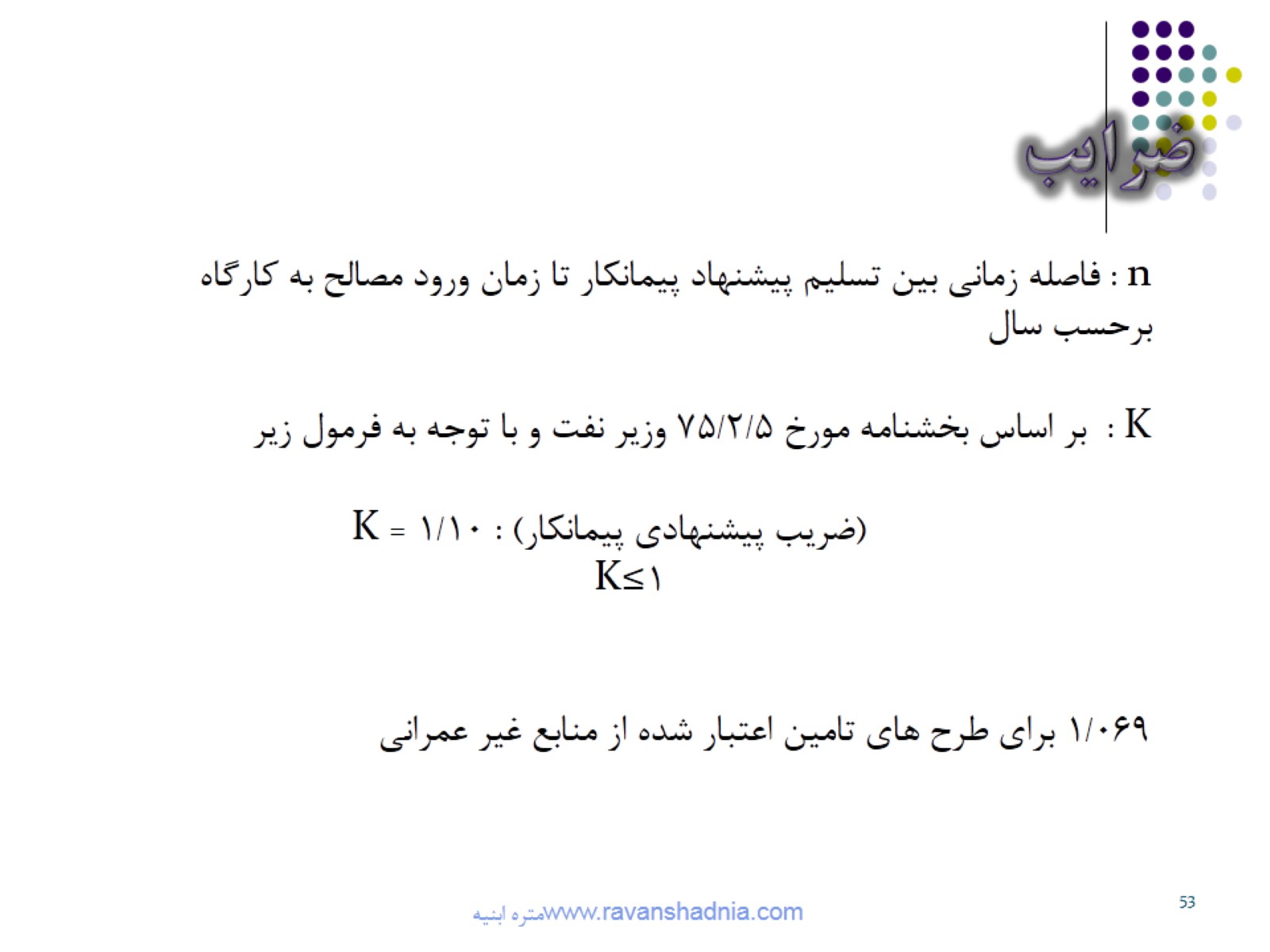 ضرایب
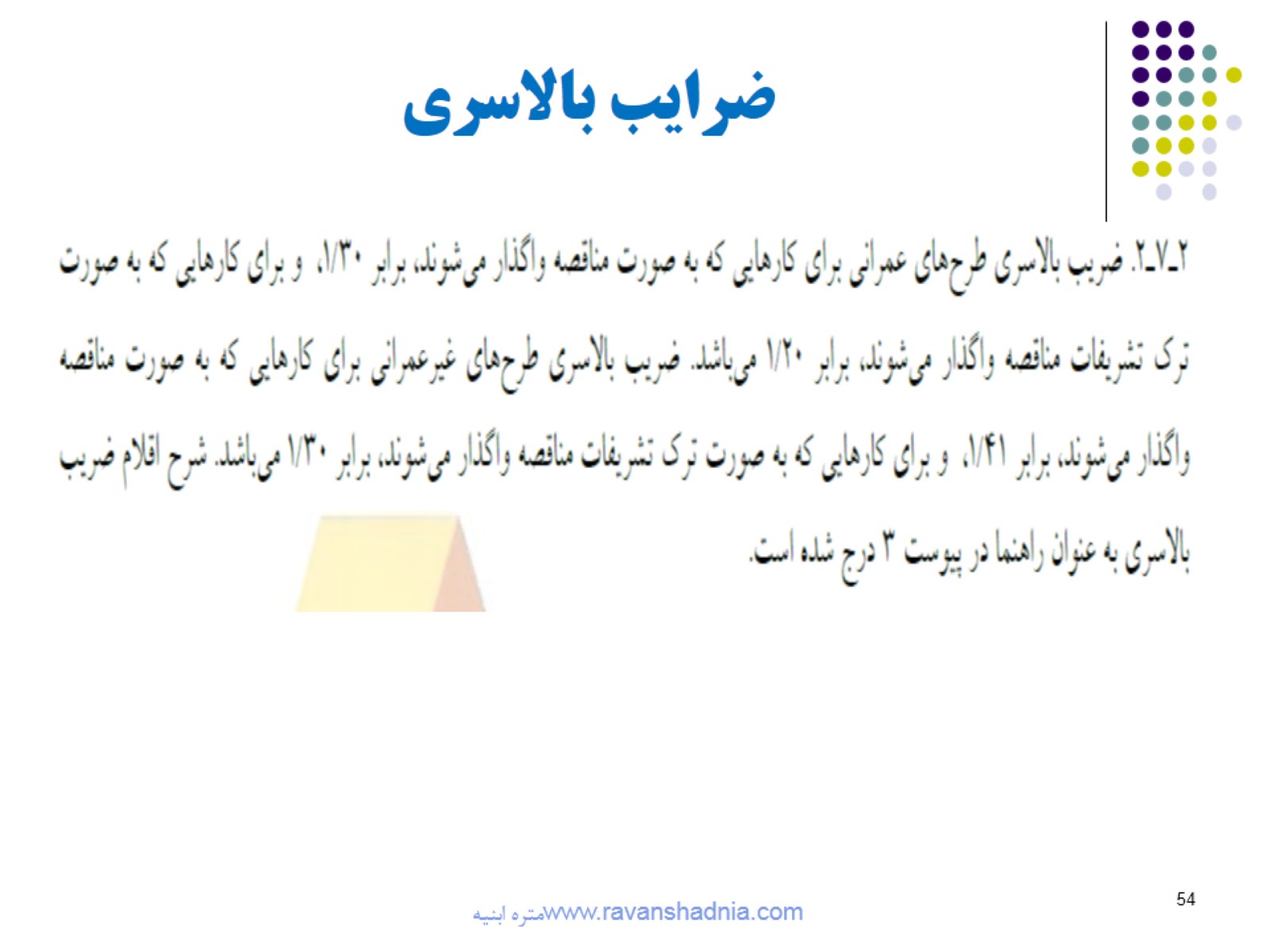 ضرایب بالاسری
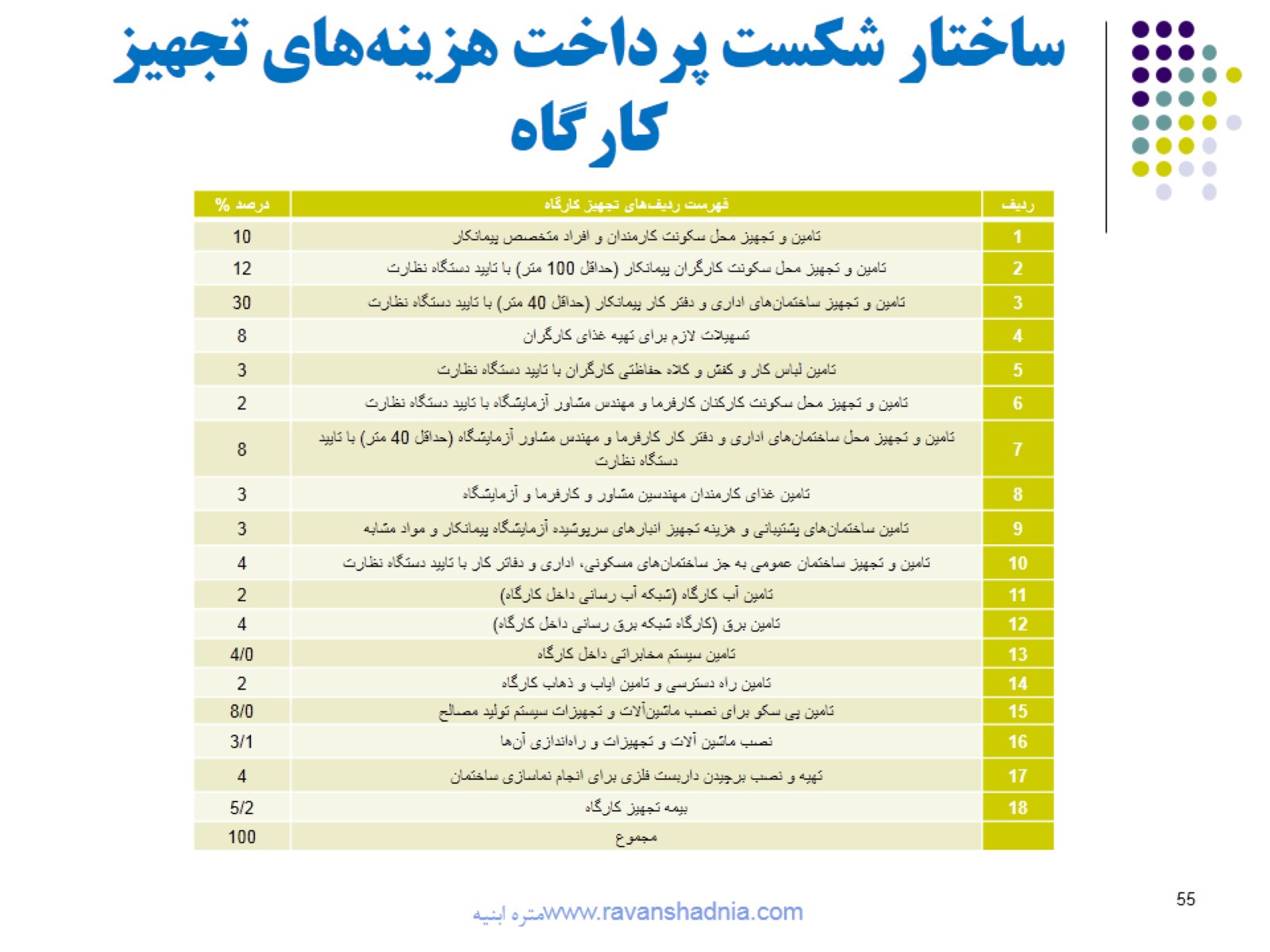 ساختار شکست پرداخت هزینه‌های تجهیز کارگاه
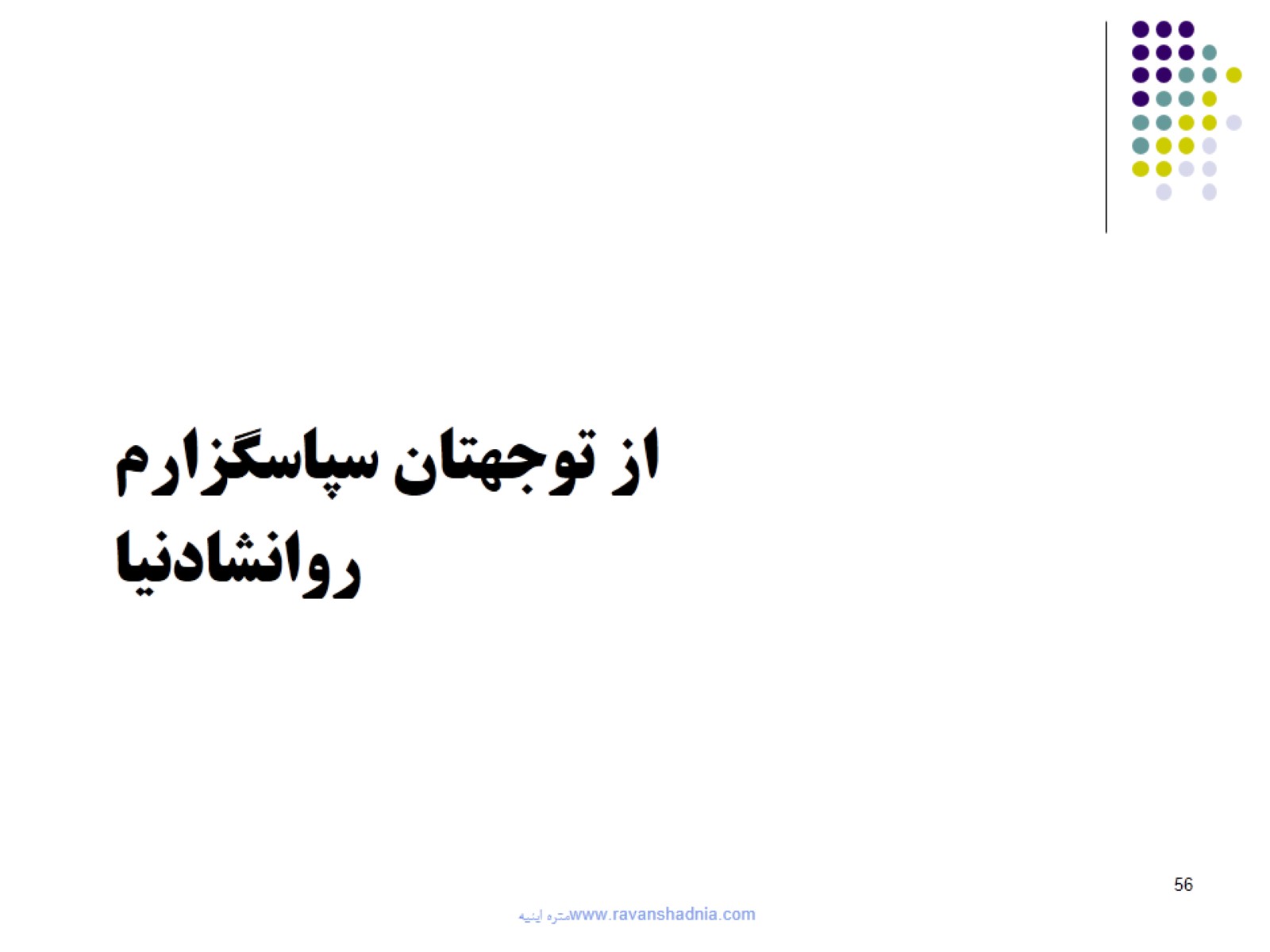